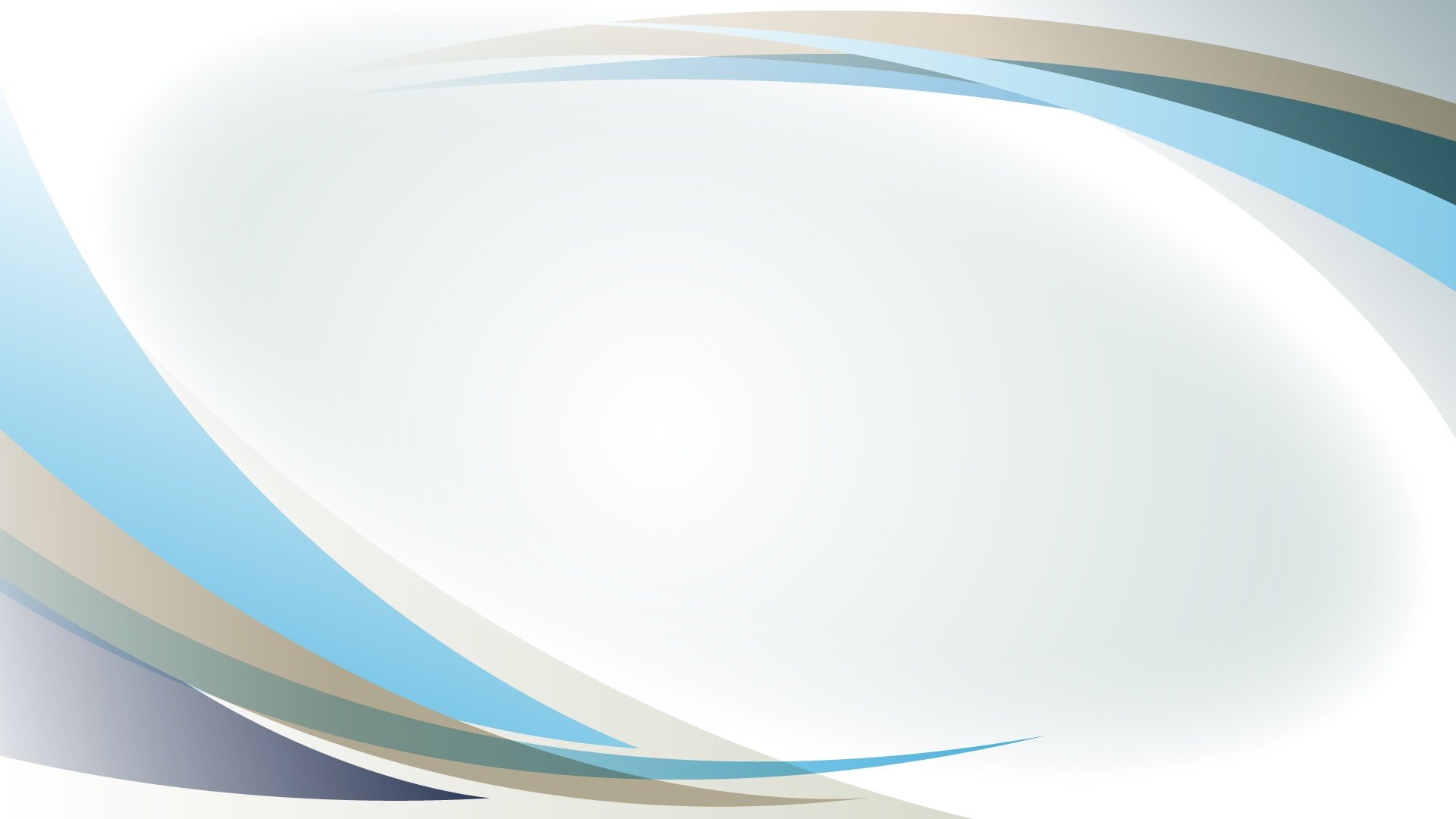 к проекту бюджета муниципального образования
 « Катангский район» 
на 2024 -2026 годы
БЮДЖЕТ  ДЛЯ ГРАЖДАН
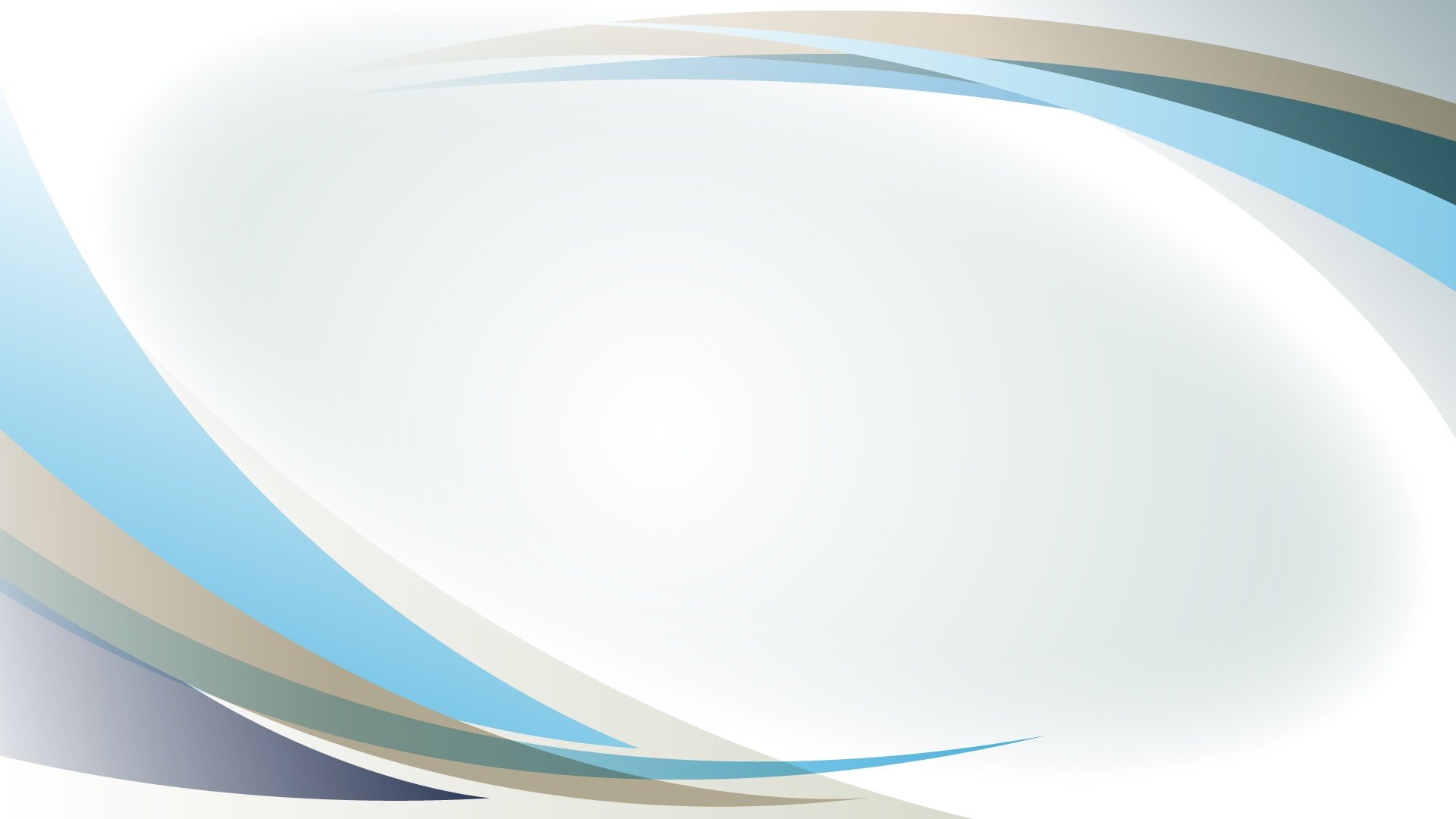 Катангский район  расположен на севере Иркутской области России, самый северный и крупный в составе области
Общая площадь -139 043 км² 
 численность на  01.01.2023 года  составляет 3 025 человек
Сельские поселения:
Ербогаченское муниципальное образование
Преображенское  муниципальное образование 
Непское  муниципальное образование  
Подволошинское муниципальное образование
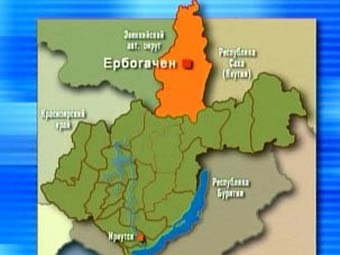 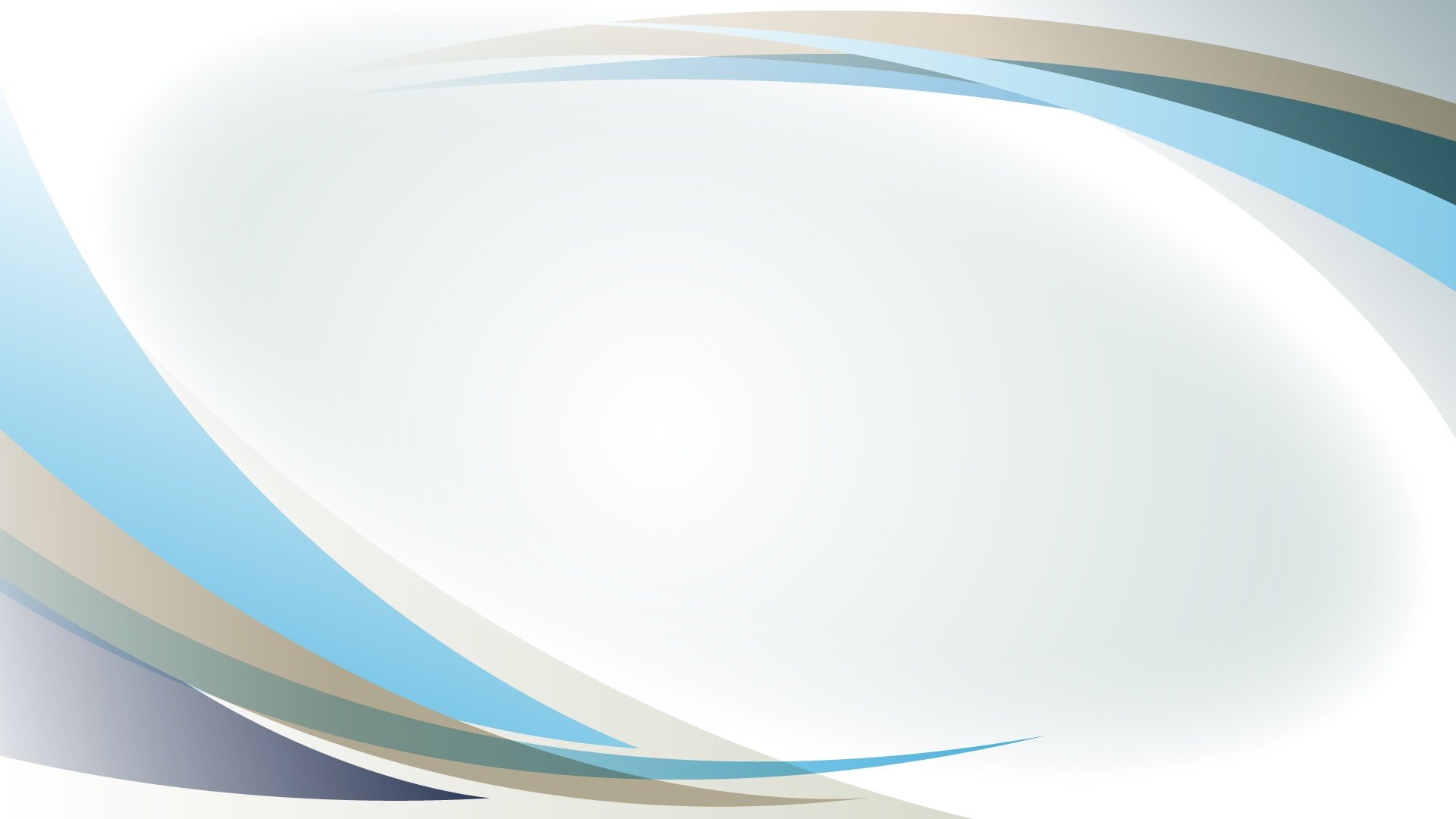 Проект решения подготовлен в соответствии с требованиями Бюджетного кодекса Российской  Федерации,  Налогового кодекса Российской Федерации, решения районной Думы МО «Катангский район» от 21 июня 2016 года №2/5 «Об утверждении положения о бюджетном процессе в МО «Катангский район» (в ред. от 30 июня 2021 года №2/7) постановления администрации муниципального образования  «Катангский район» от 14.07.2016 года № 117-п  «Об утверждении положения о порядке и сроках составления проекта решения думы  района  «О бюджете МО «Катангский район»  и порядке  работы над документами и материалами,  предоставляемыми в  думу МО «Катангский район»  одновременно с проектом районного бюджета», иных законодательных и нормативных правовых актов Российской Федерации, Иркутской области,  муниципального образования  «Катангский район».
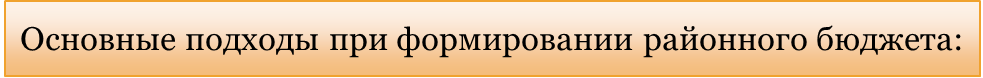 Сохранение и модернизация действующей сети муниципальных учреждений.
Обеспечение выполнения соглашений по уровню средней заработной платы работников образования и культуры, действующих в текущем финансовом году
Расходы на заработную плату с начислениями работникам учреждений бюджетной сферы и органов местного самоуправления предусмотрены с учетом индексации заработной платы в 2022 году.
Сохранение мер социальной поддержки для отдельных категорий граждан района, в том числе семьям с детьми.
Обеспечение в полном объеме софинансирования к средствам федерального и областного бюджетов в соответствии с условиями предоставления межбюджетных трансфертов
Расходы дорожного фонда определены исходя из прогнозируемых доходов районного бюджета и межбюджетных трансфертов из областного бюджета
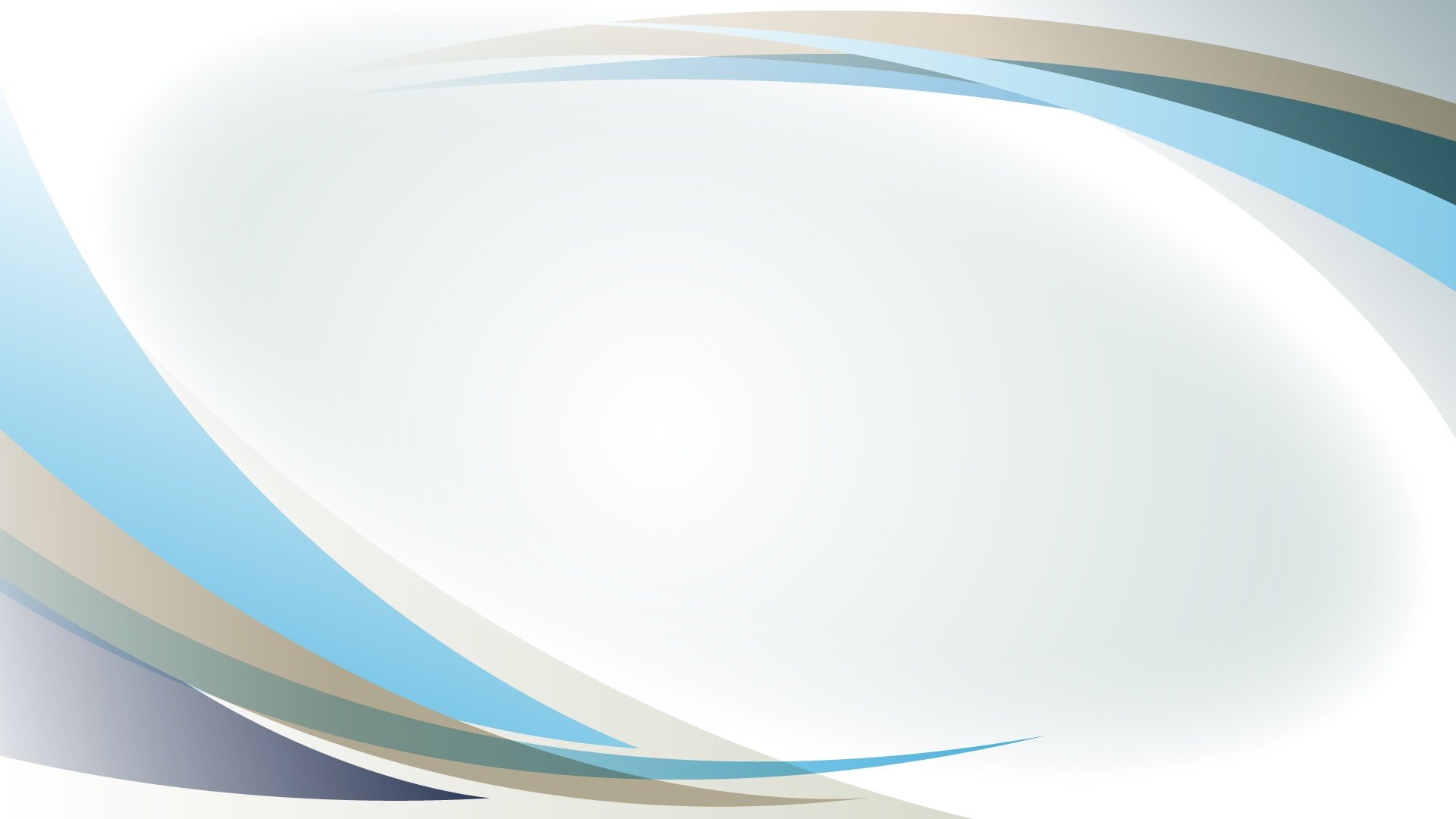 Основные показатели социально-экономического развития муниципального образования «катангский  район»
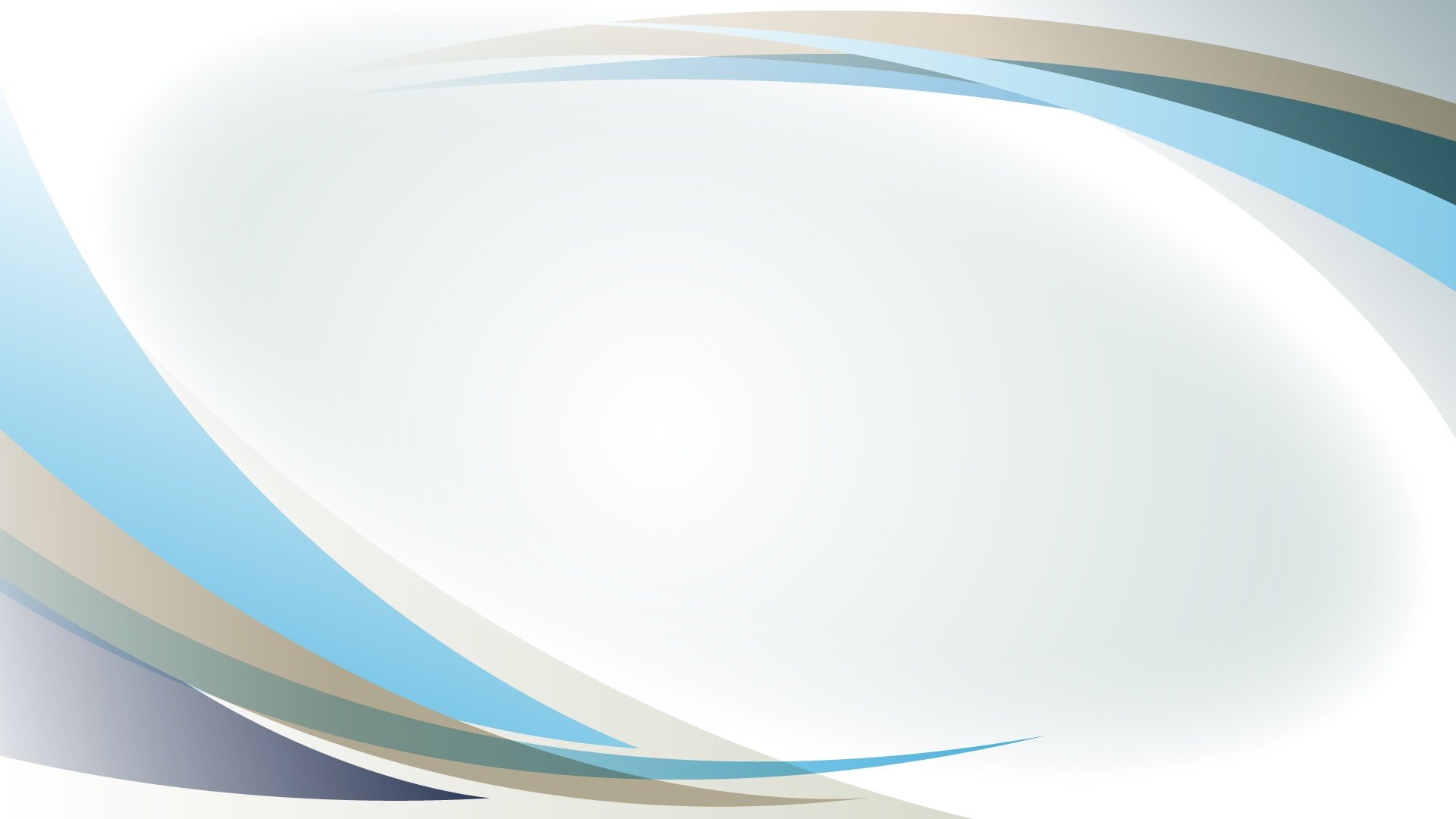 Основные показатели социально-экономического развития муниципального образования «катангский  район»
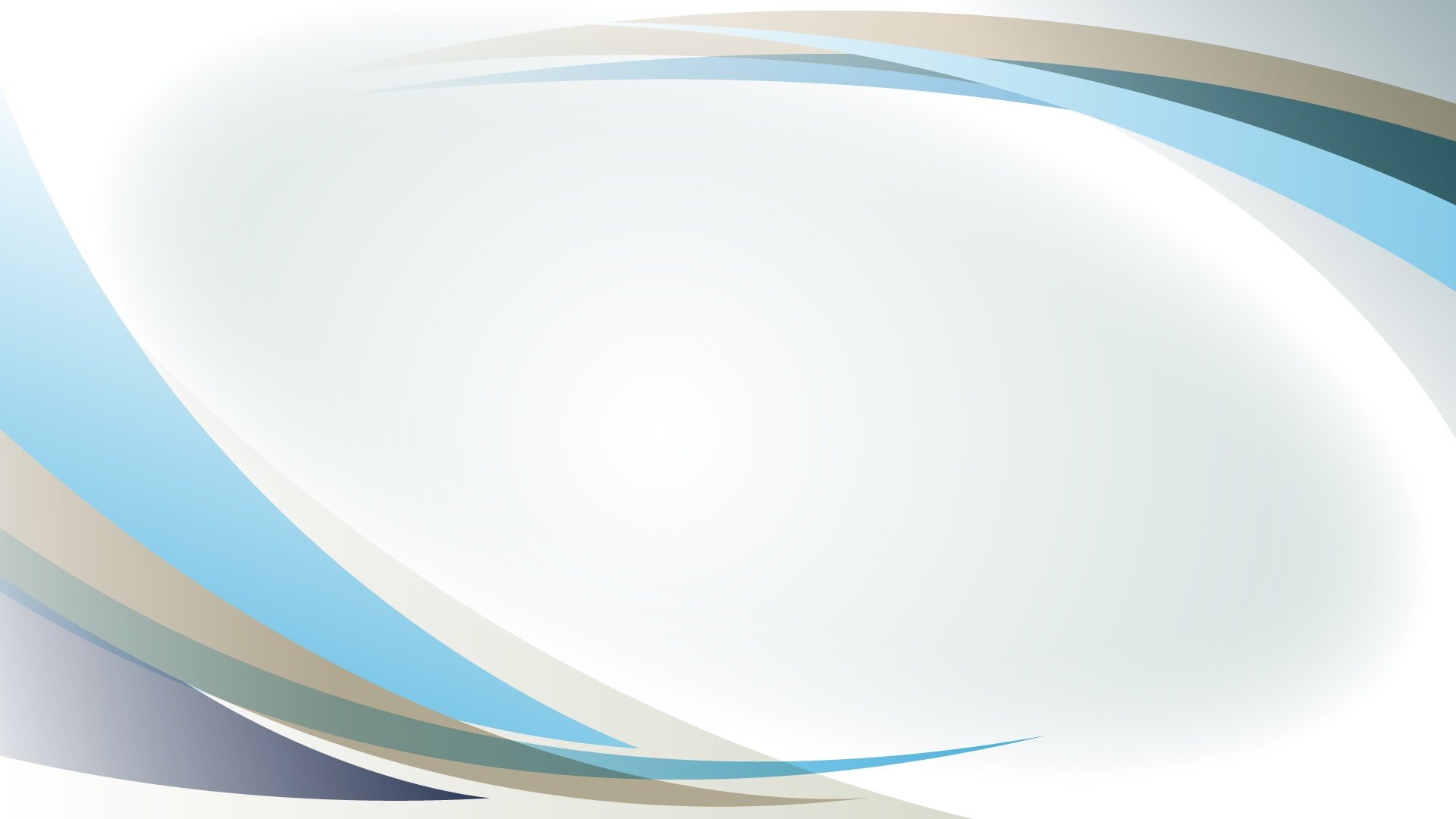 Основные показатели социально-экономического развития муниципального образования «катангский  район»
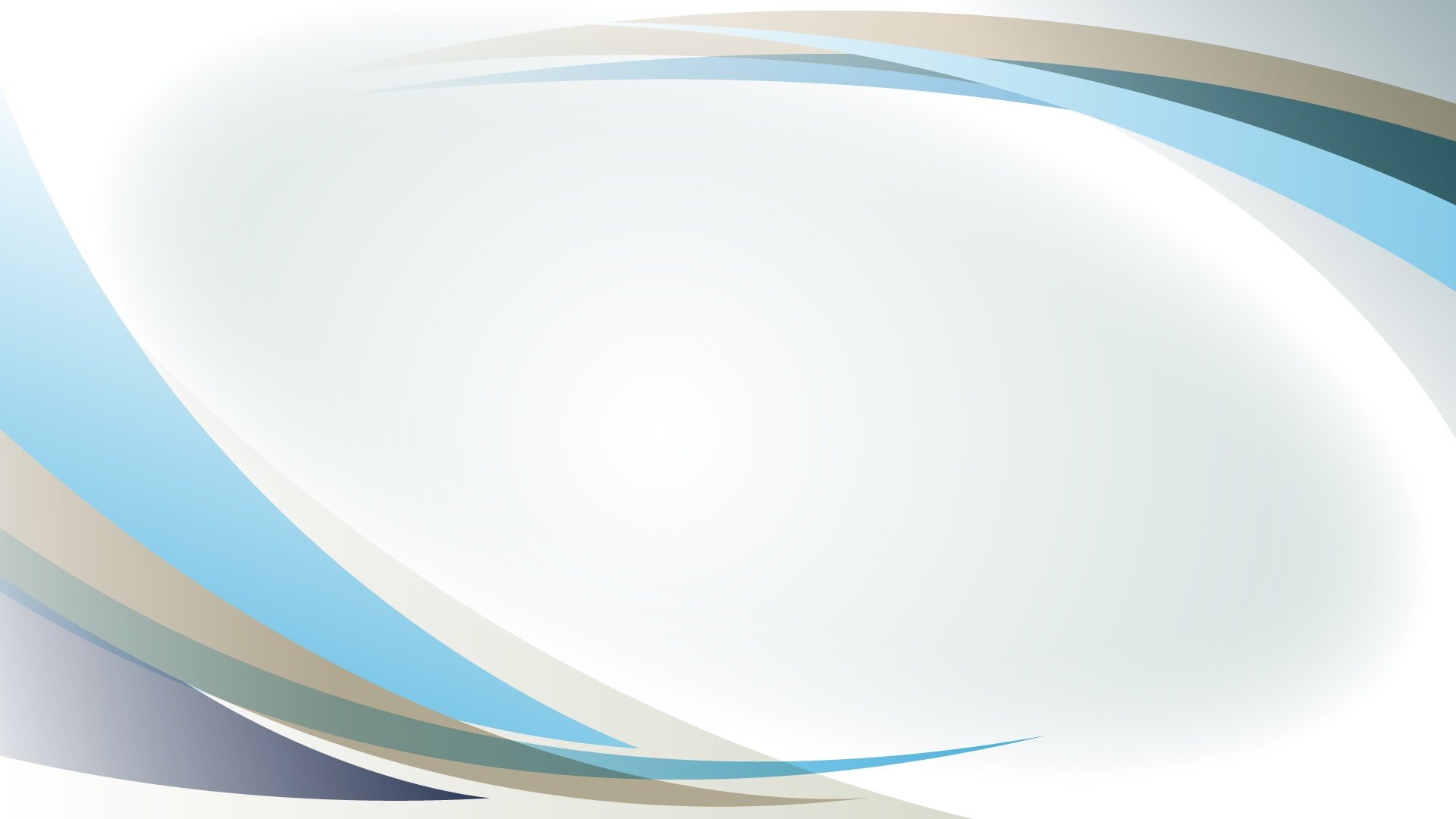 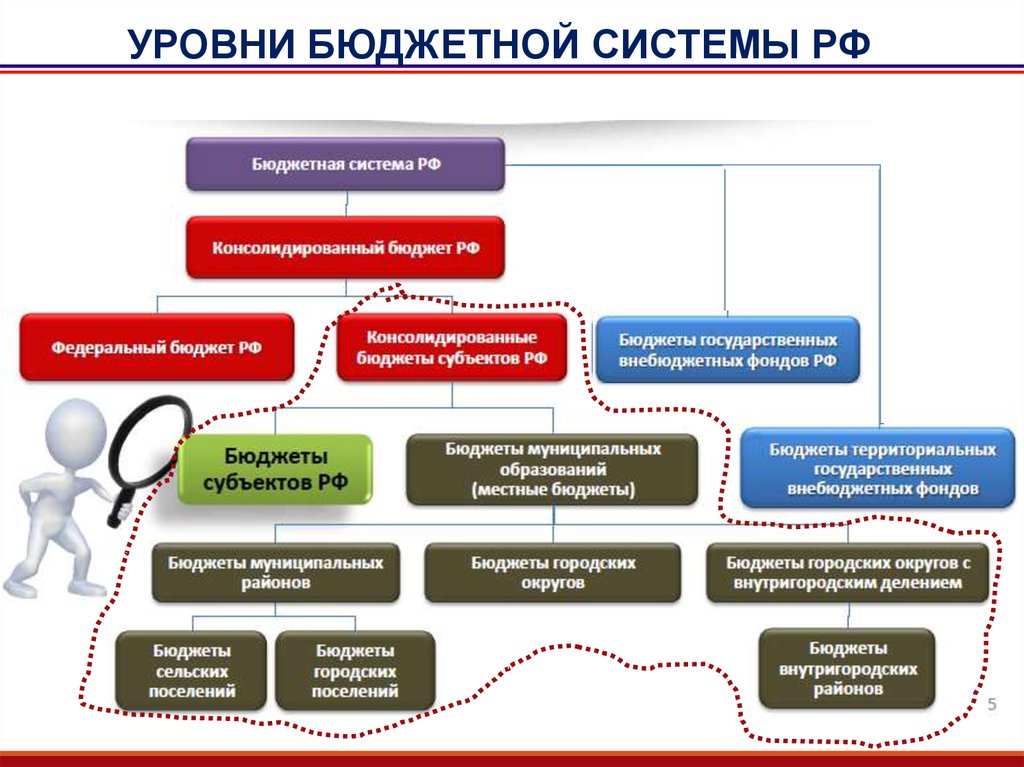 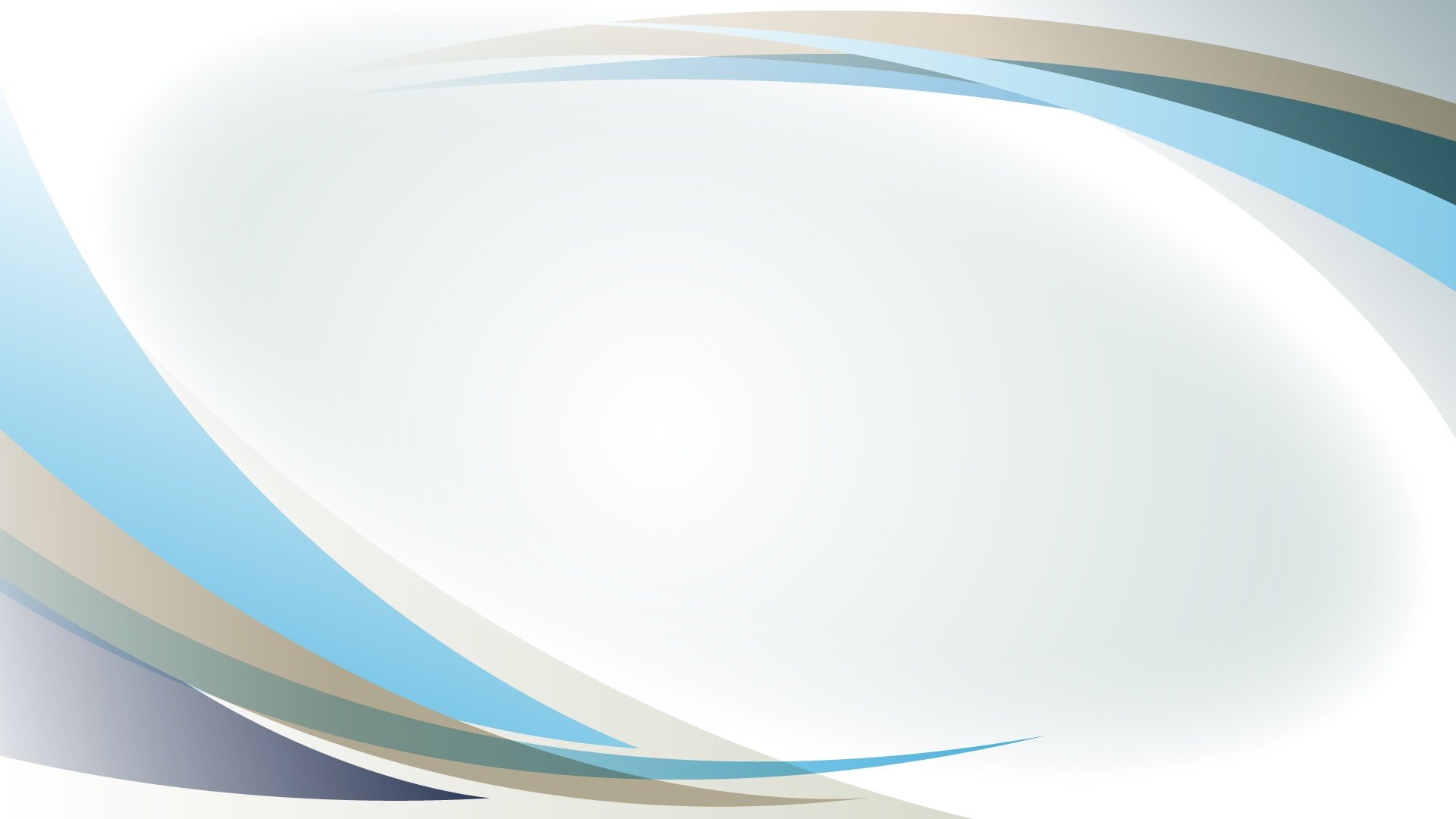 Бюджетная система Катангского района
Бюджеты  
Ербогаченского,
Непского, Преображенского,
Подволошинского 
сельских поселений
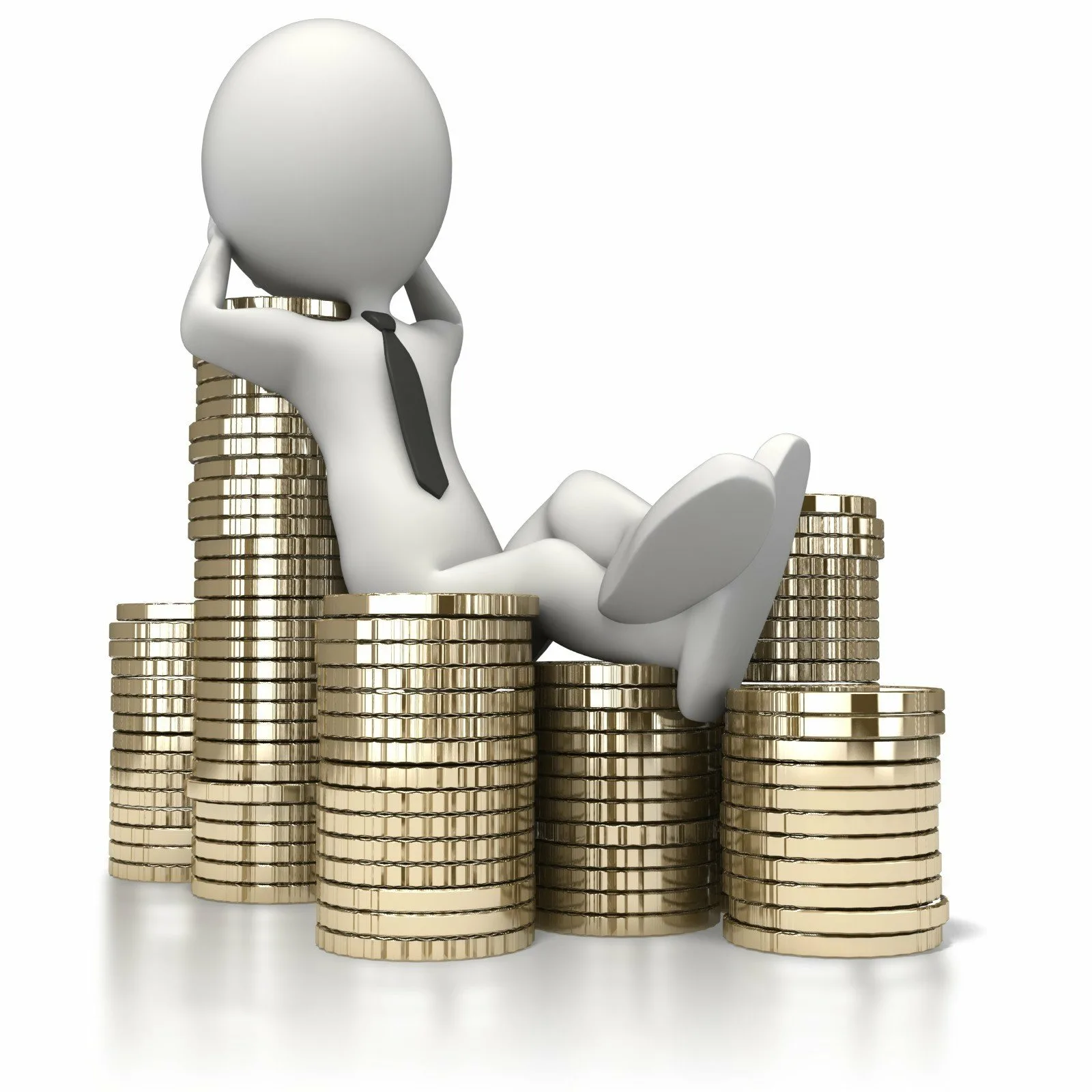 бюджет Муниципального образования «Катангский район»
консолидированный бюджет Муниципального образования «Катангский район»
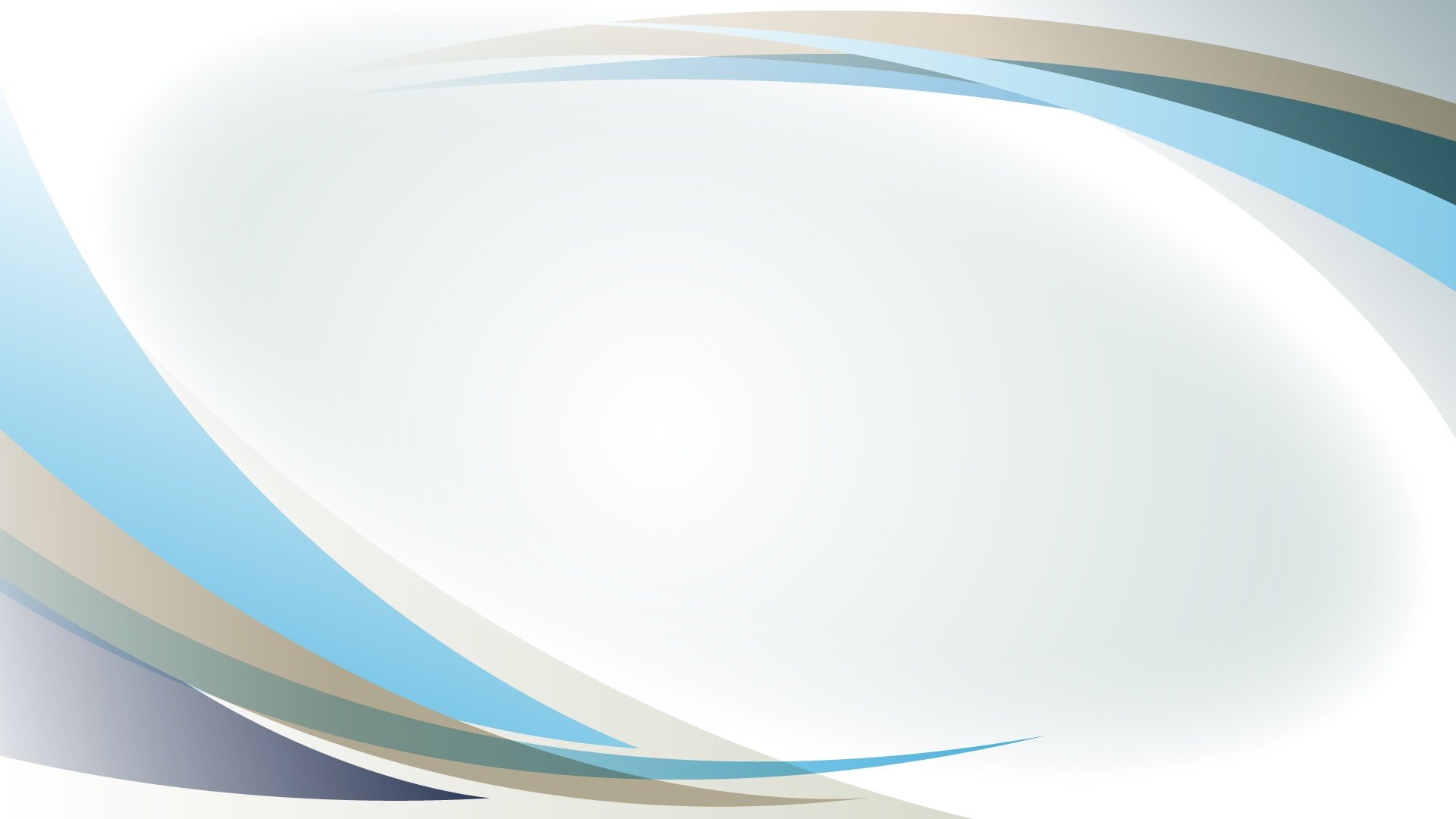 Стадии бюджета
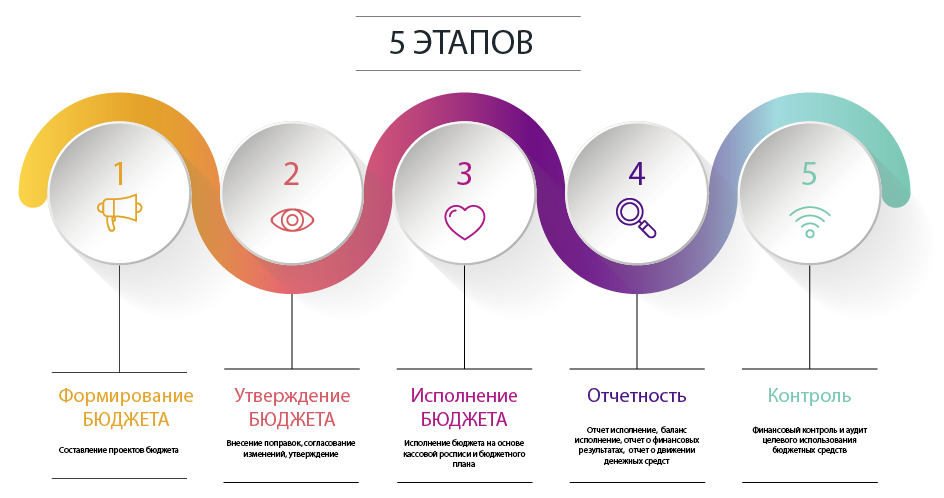 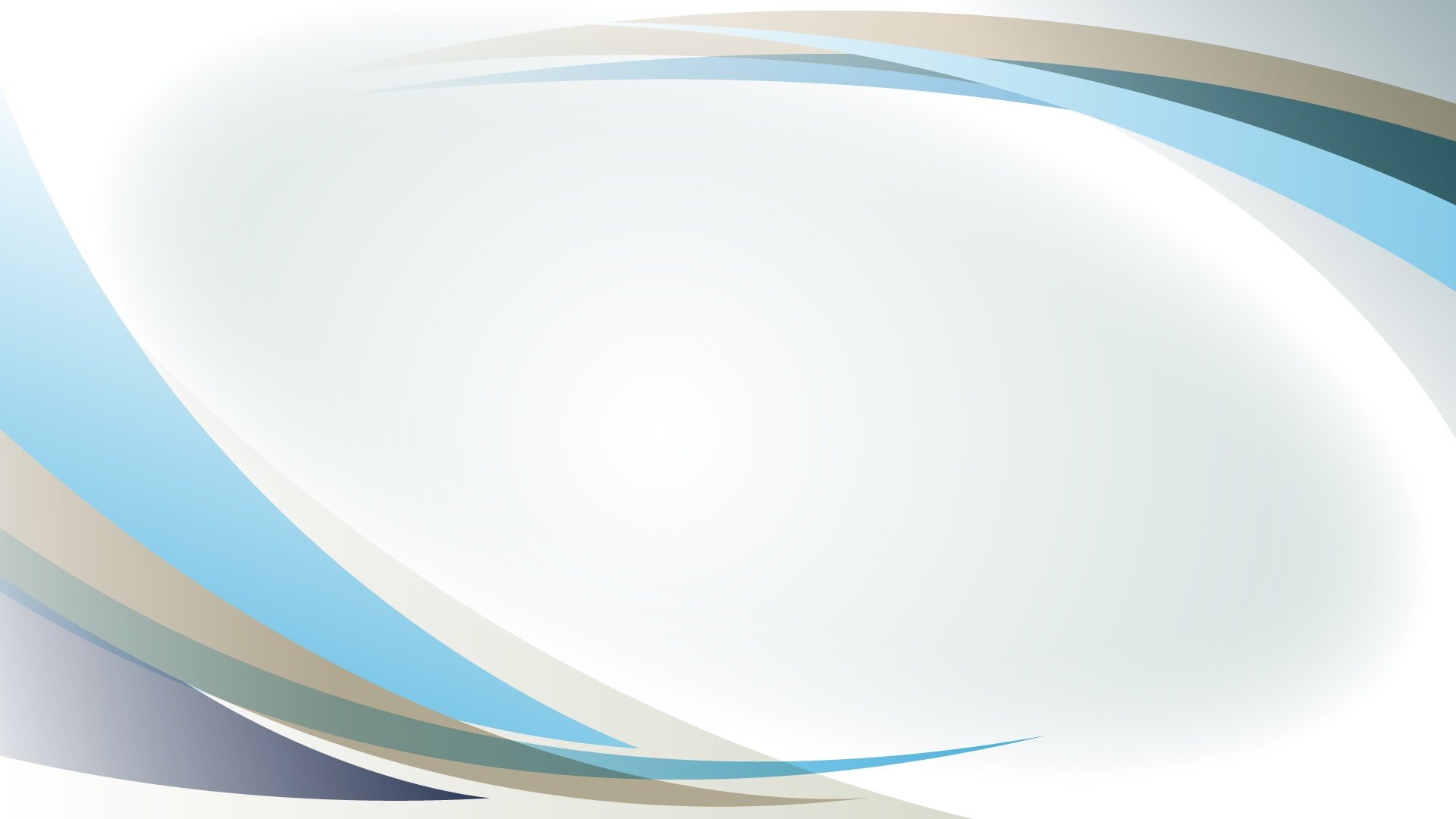 Основные характеристики бюджета муниципального района   «Катангский район»  2022-2026 годы, тыс. рублях
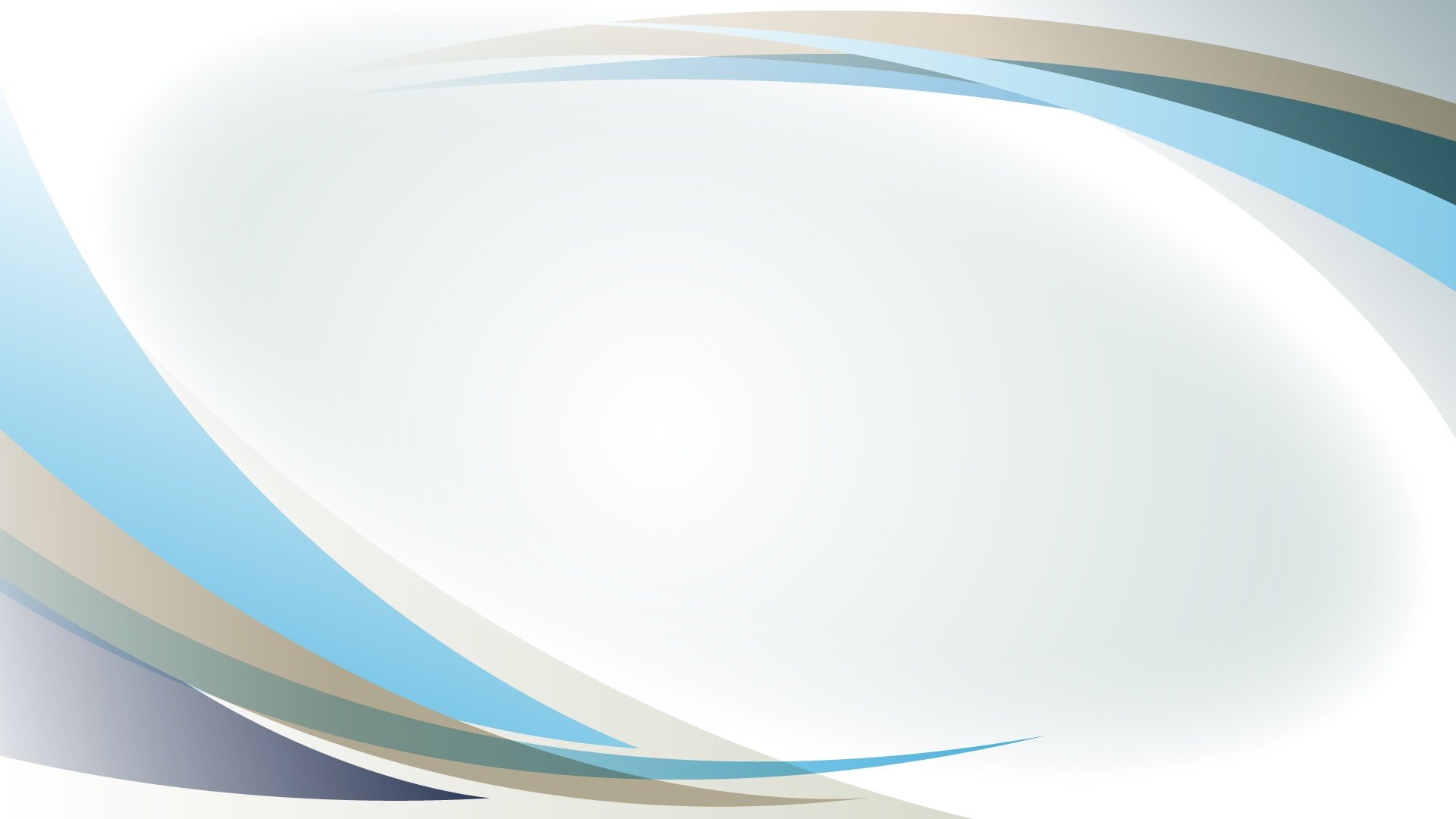 Доходы районного бюджета на 2024 год и на плановый период 2025-2026 годов
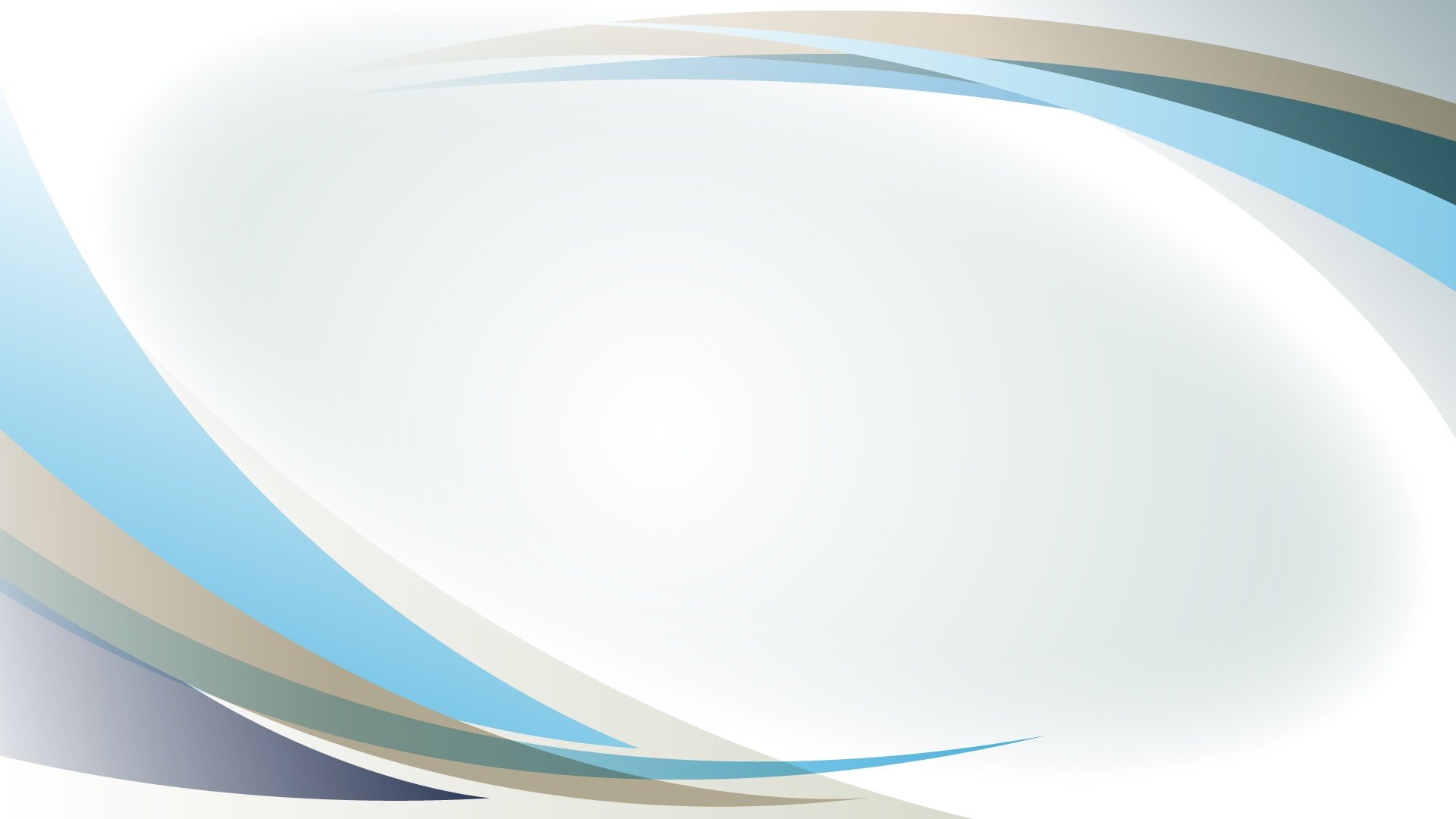 Структура налоговых доходов бюджета на 2024 год и плановый период 2025 и 2026 годов
Структура  неналоговых доходов бюджета на 2024 год и плановый период 2025 и 2026 годов
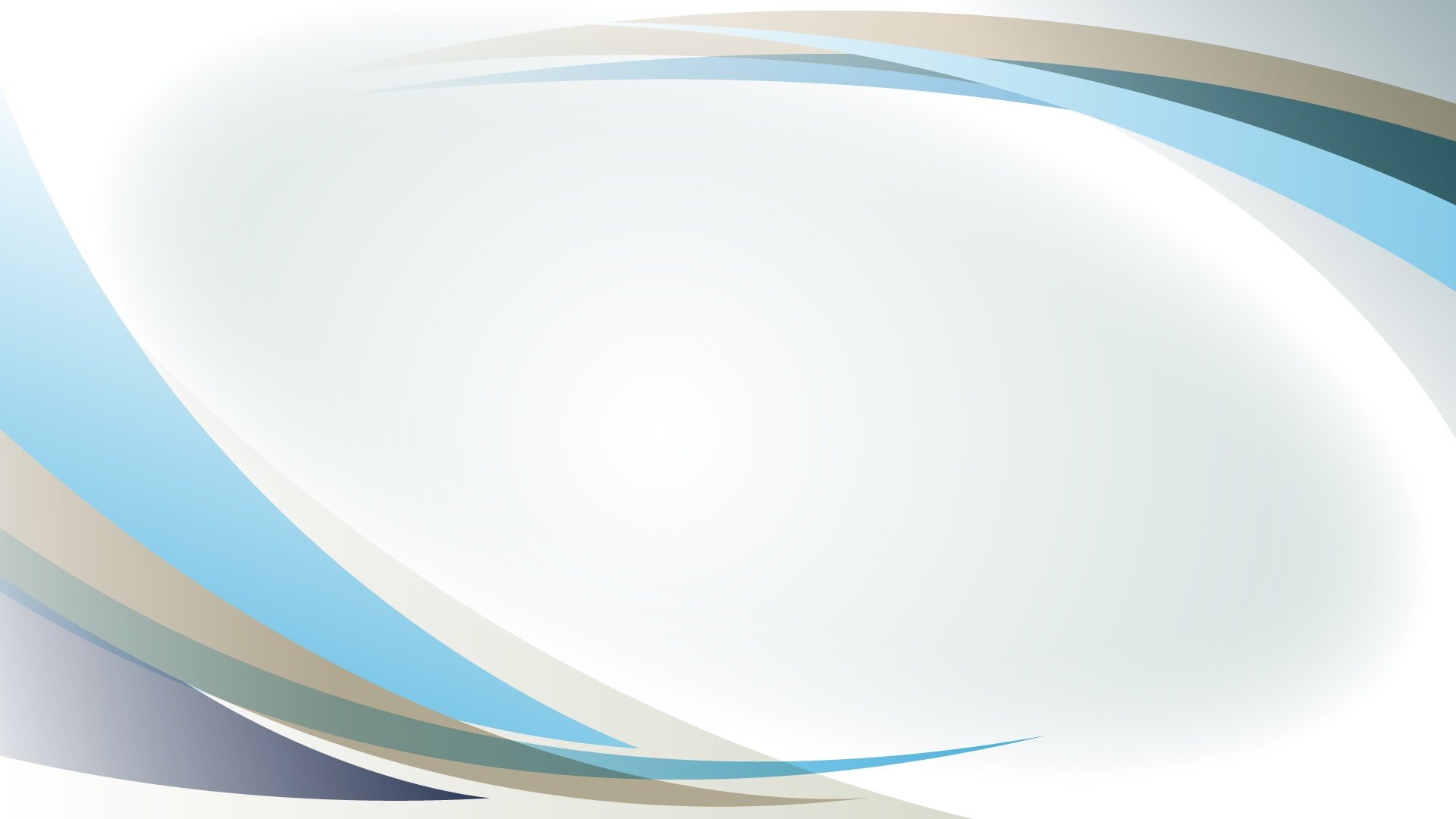 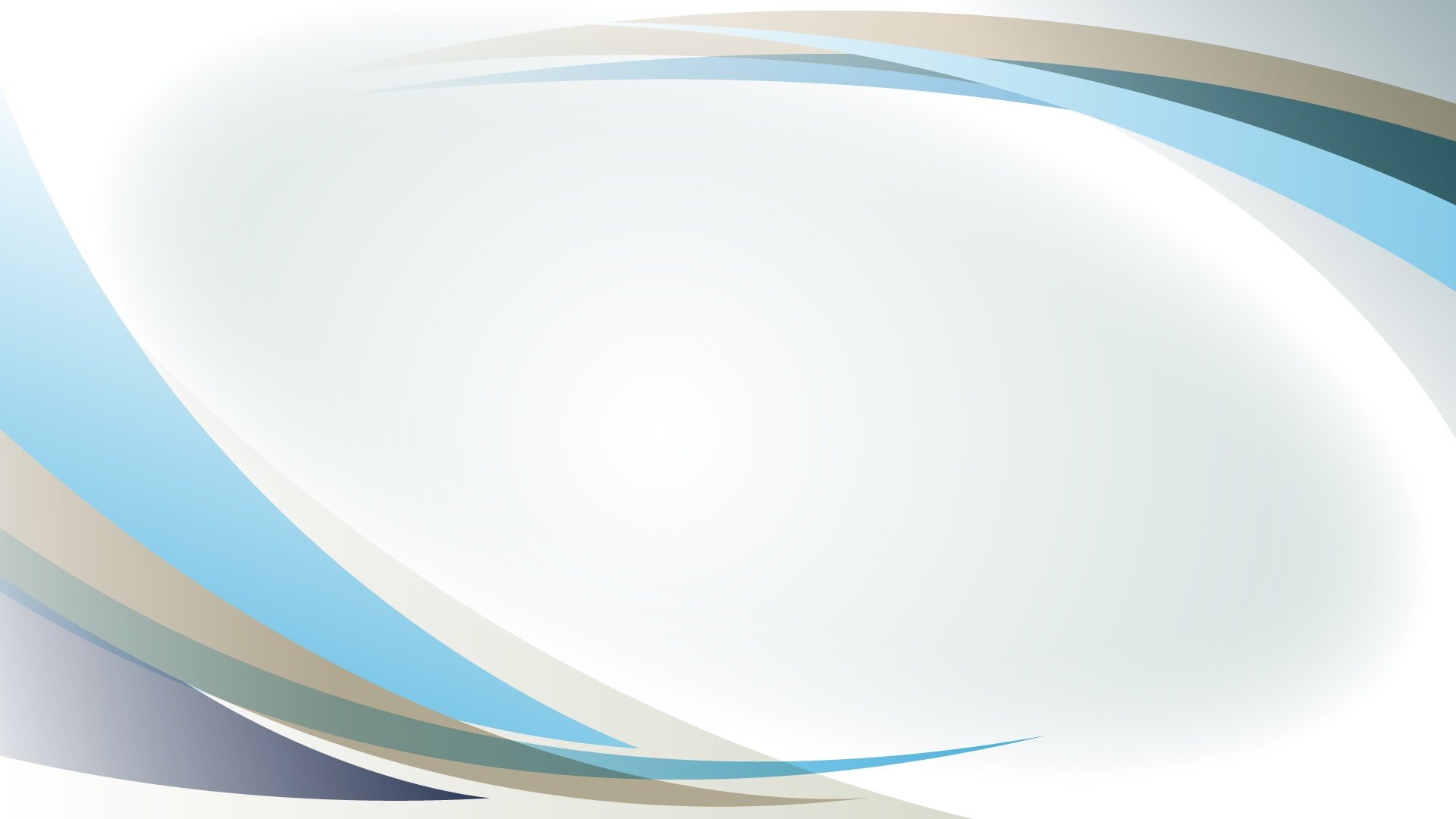 Безвозмездные поступления  на 2024 - 2025 годов, тыс.руб.
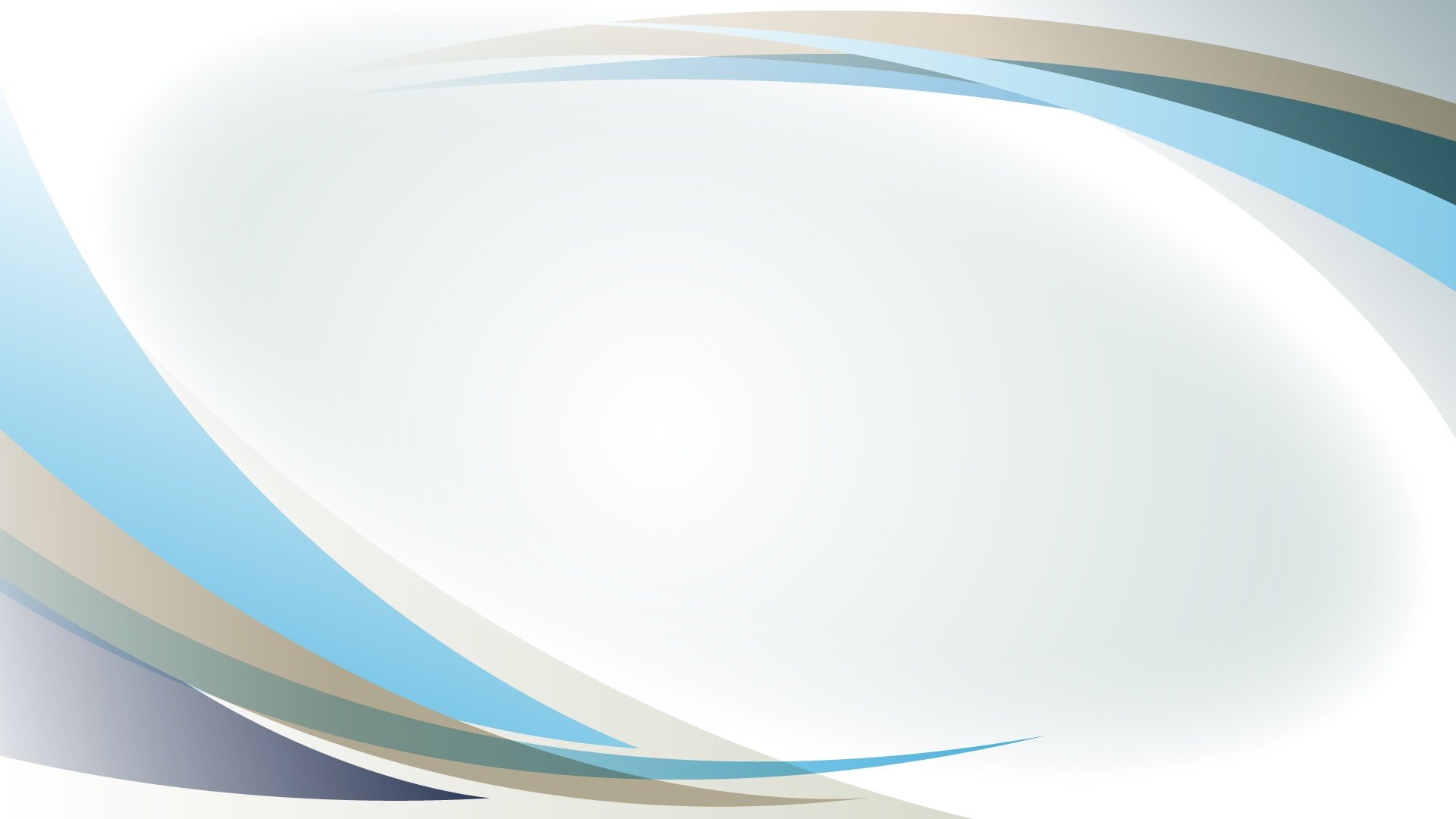 Прогнозируемые поступления  субсидий в  бюджет на 2024 год и плановый период 2025 и 2026 годов, тыс. руб.
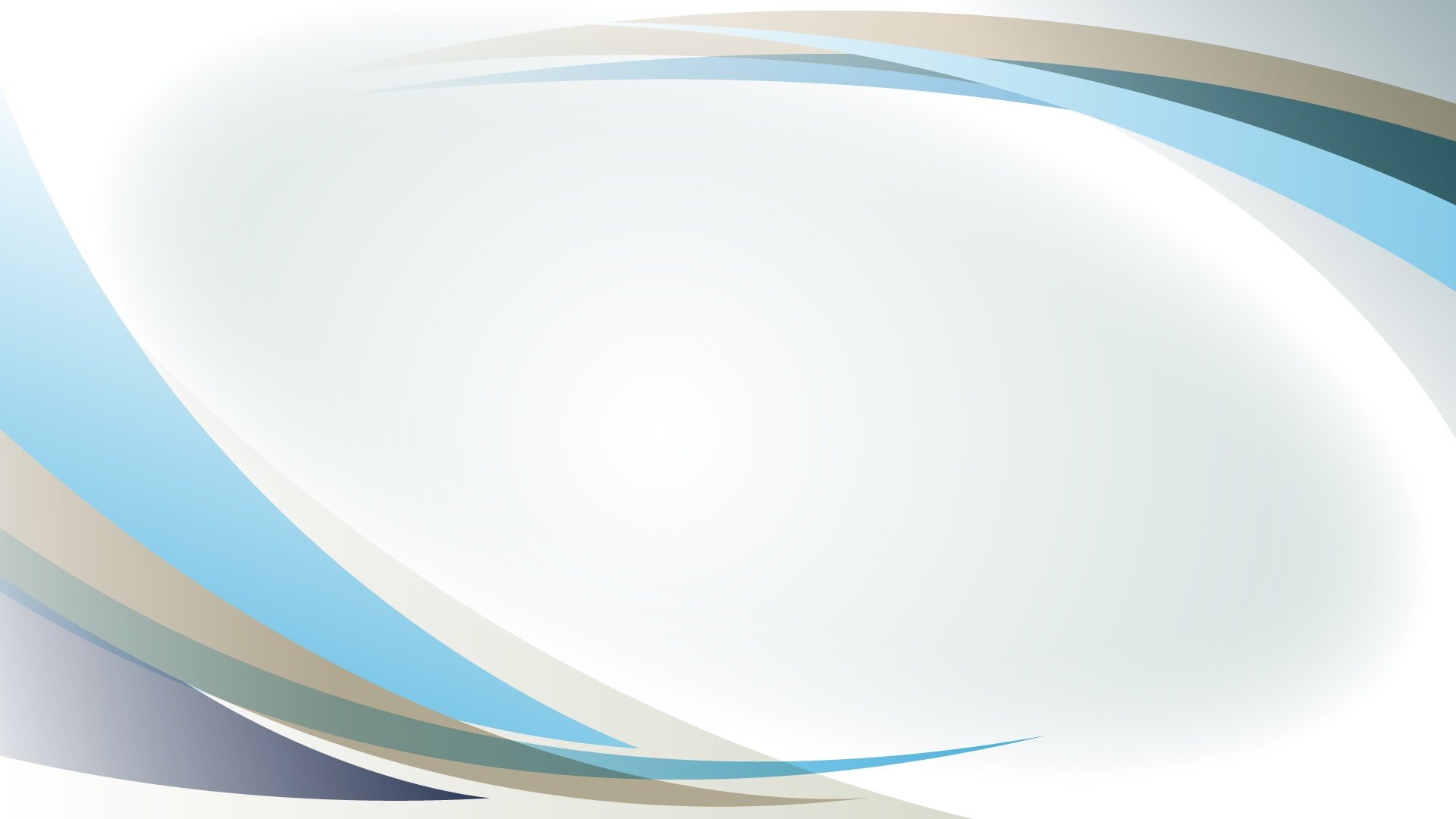 Прогнозируемые поступления  субвенций в  бюджет на 2024 год и плановый период 2025 и 2026 годов, тыс. руб.
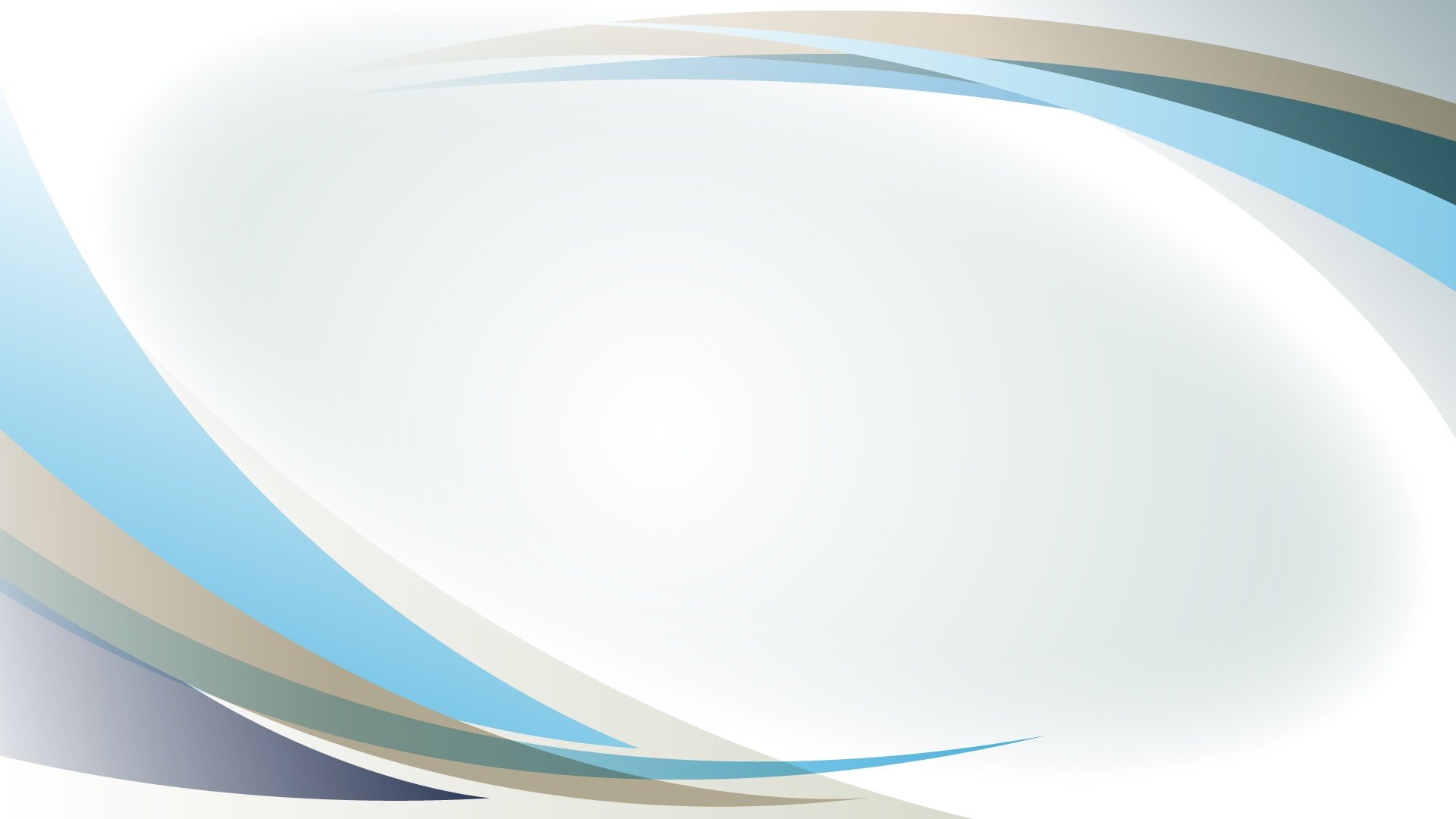 Прогнозируемые поступления межбюджетных трансфертов в  бюджет на 2024 год и плановый период 2025 и 2026 годов, тыс. руб.
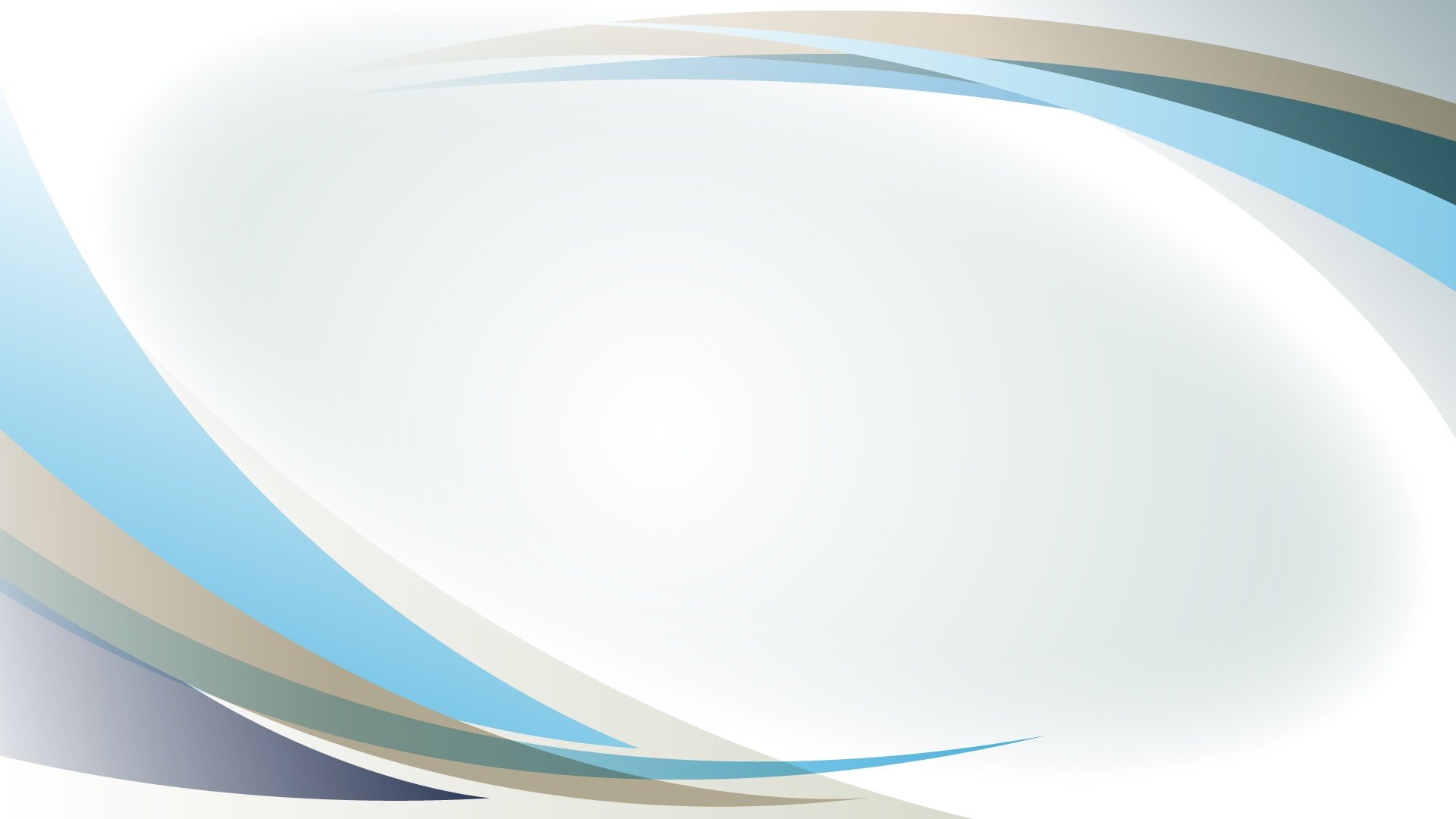 Расходы бюджета муниципального образования « Катангский район» в разрезе отраслей, тыс. руб.
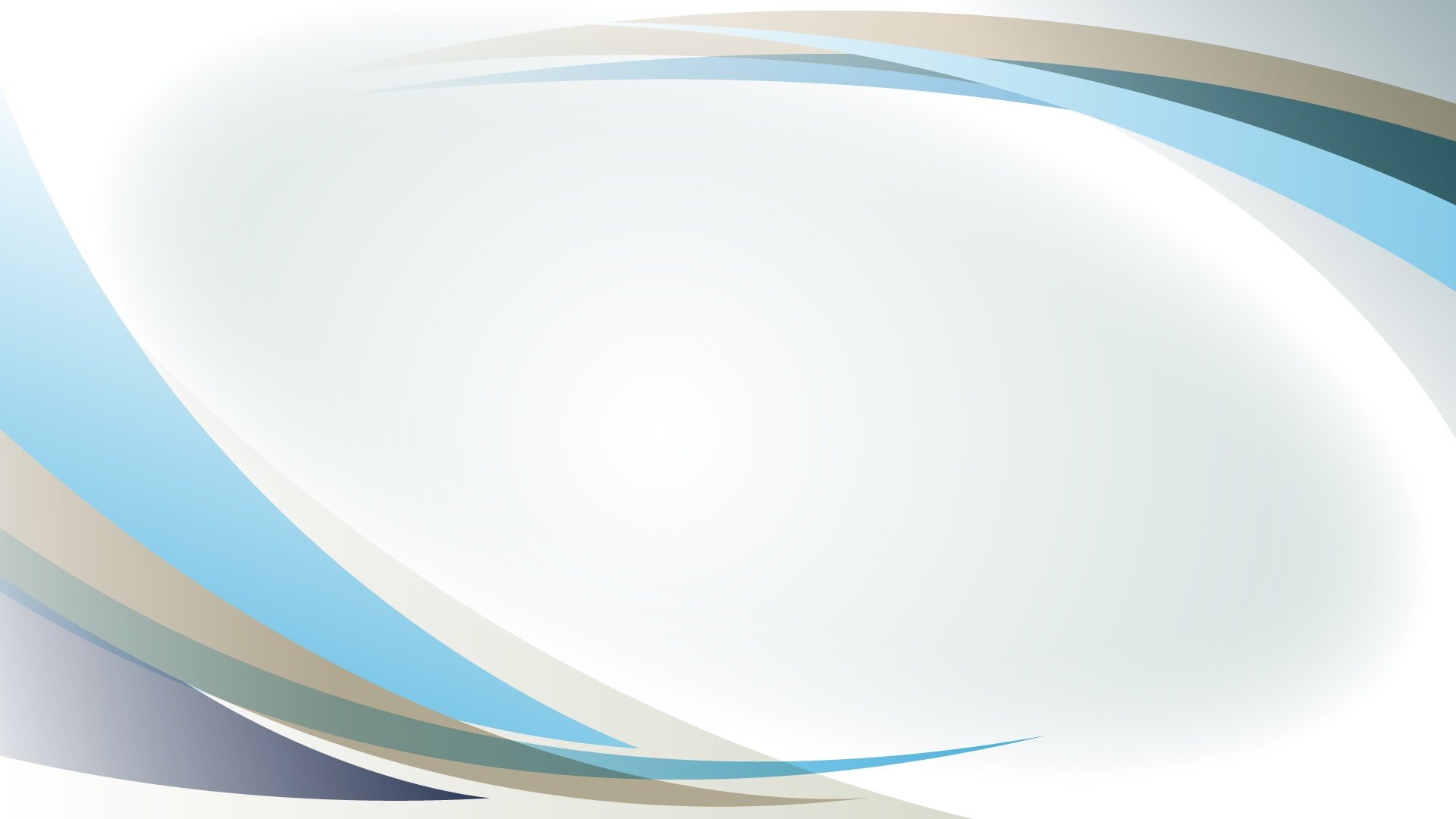 Структура расходов по разделам муниципального образования «Катангский район» на 2024 год
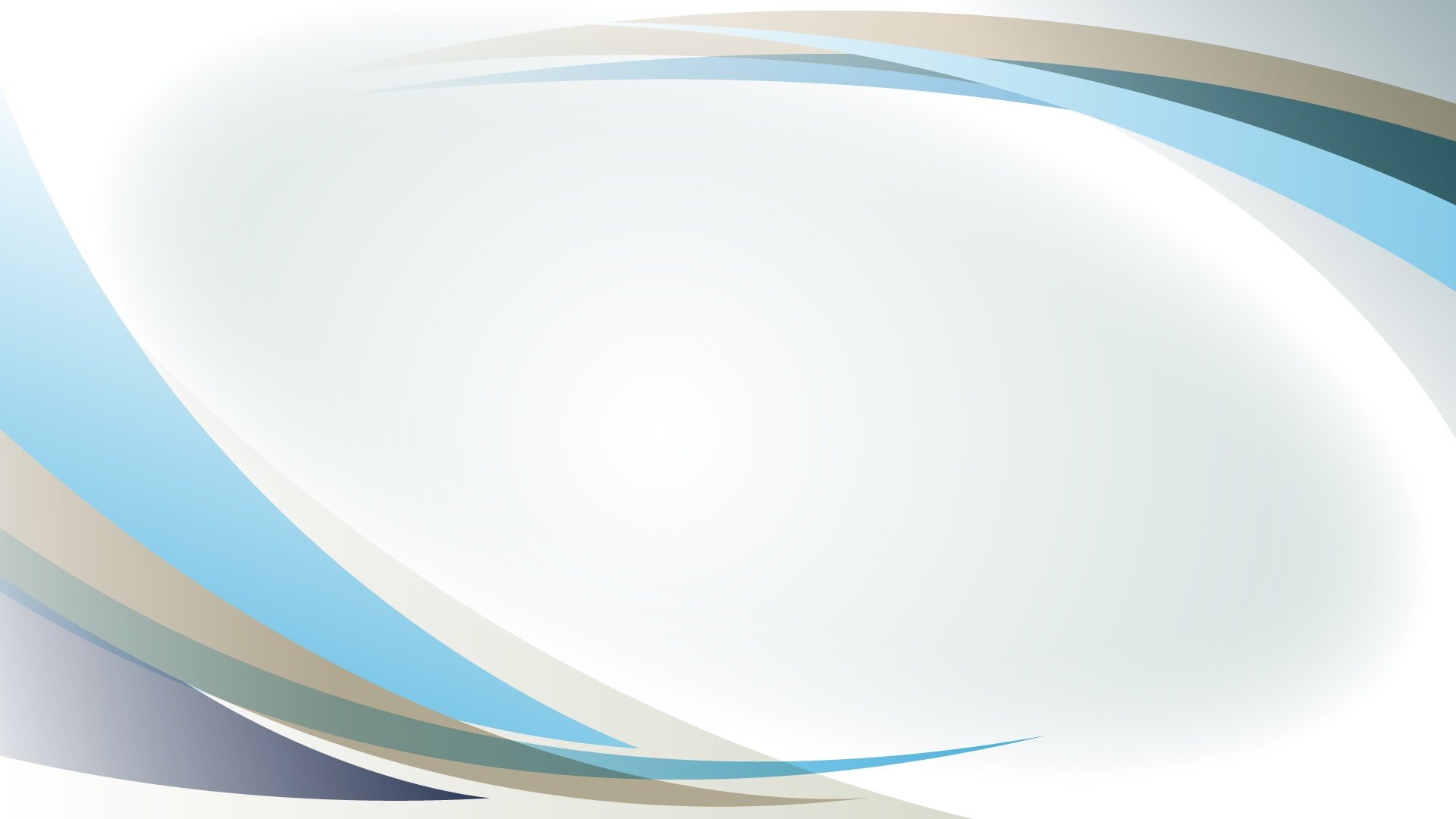 Расходы бюджета муниципального образования « Катангский район» в разрезе  муниципальных программ, тыс. руб.
МП «Развитие образования в МО «Катангский район»
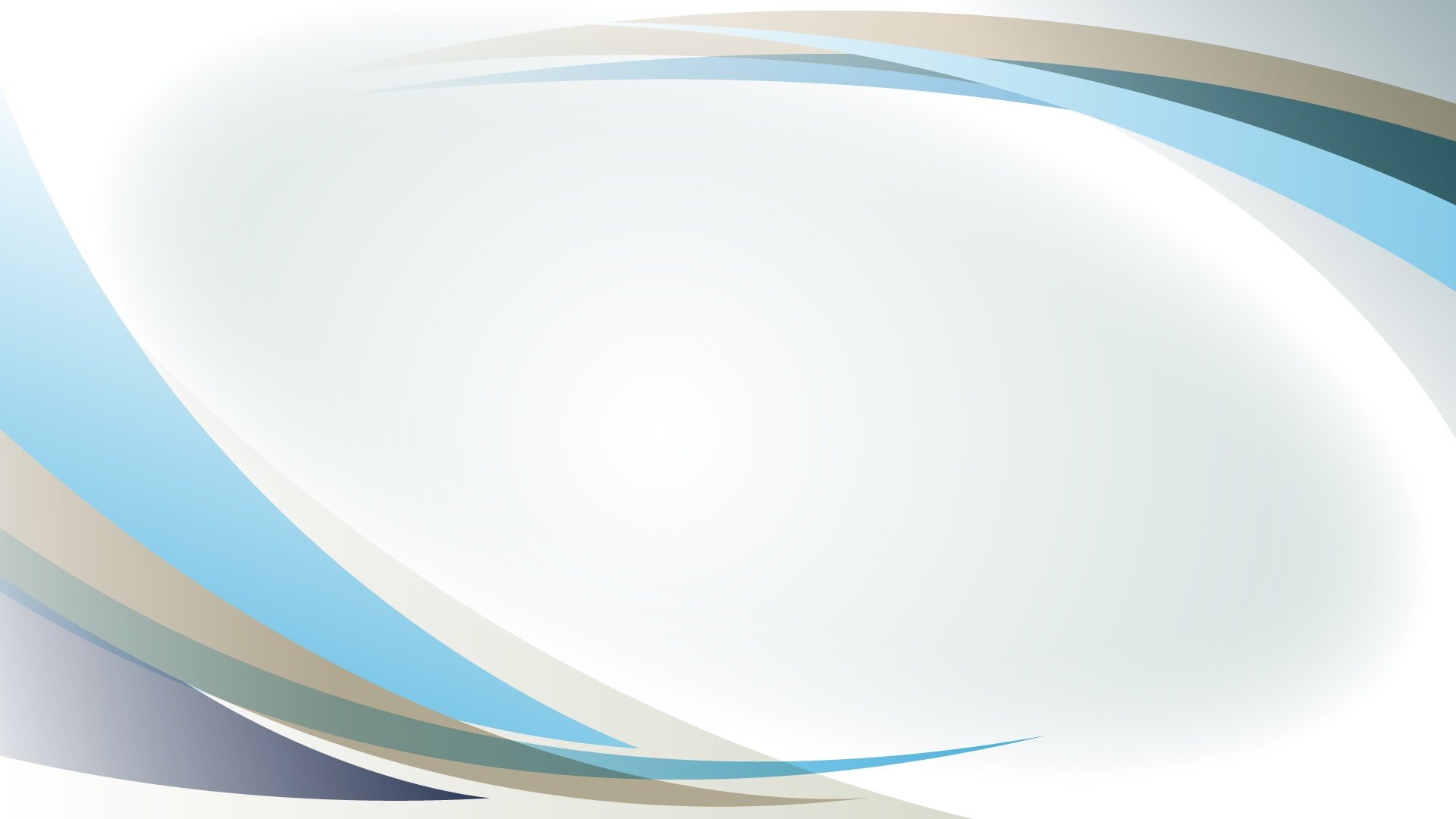 Доля  в расходах бюджета

    2024 год                     2025год                            2026 год
45%
44%
45%
Целевые индикаторы, показатели
Удовлетворённость населения Муниципального образования 
«Катангский район» качеством предоставляемых образовательных услуг, %
МП «Развитие культуры в МО «Катангский район»
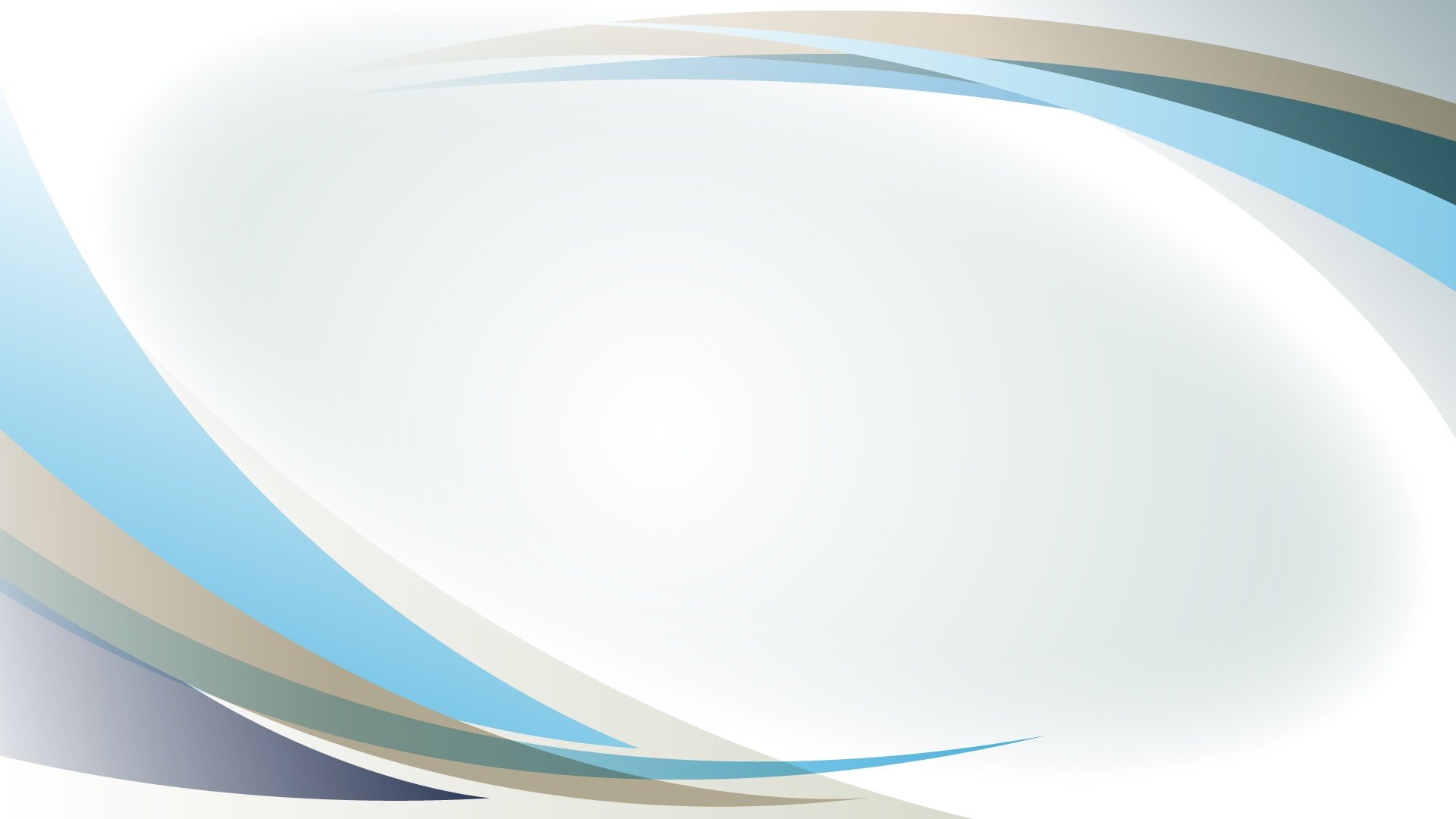 Доля в расходах бюджета

    2024 год                     2025год                            2026 год
6%
6%
6%
Целевые индикаторы, показатели
Удовлетворённость  населения деятельностью органов местного самоуправления муниципального района развитием культурно-досуговой сферы, отдыха, развлечений, %
МП «Управление муниципальными финансами в МО «Катангский район»
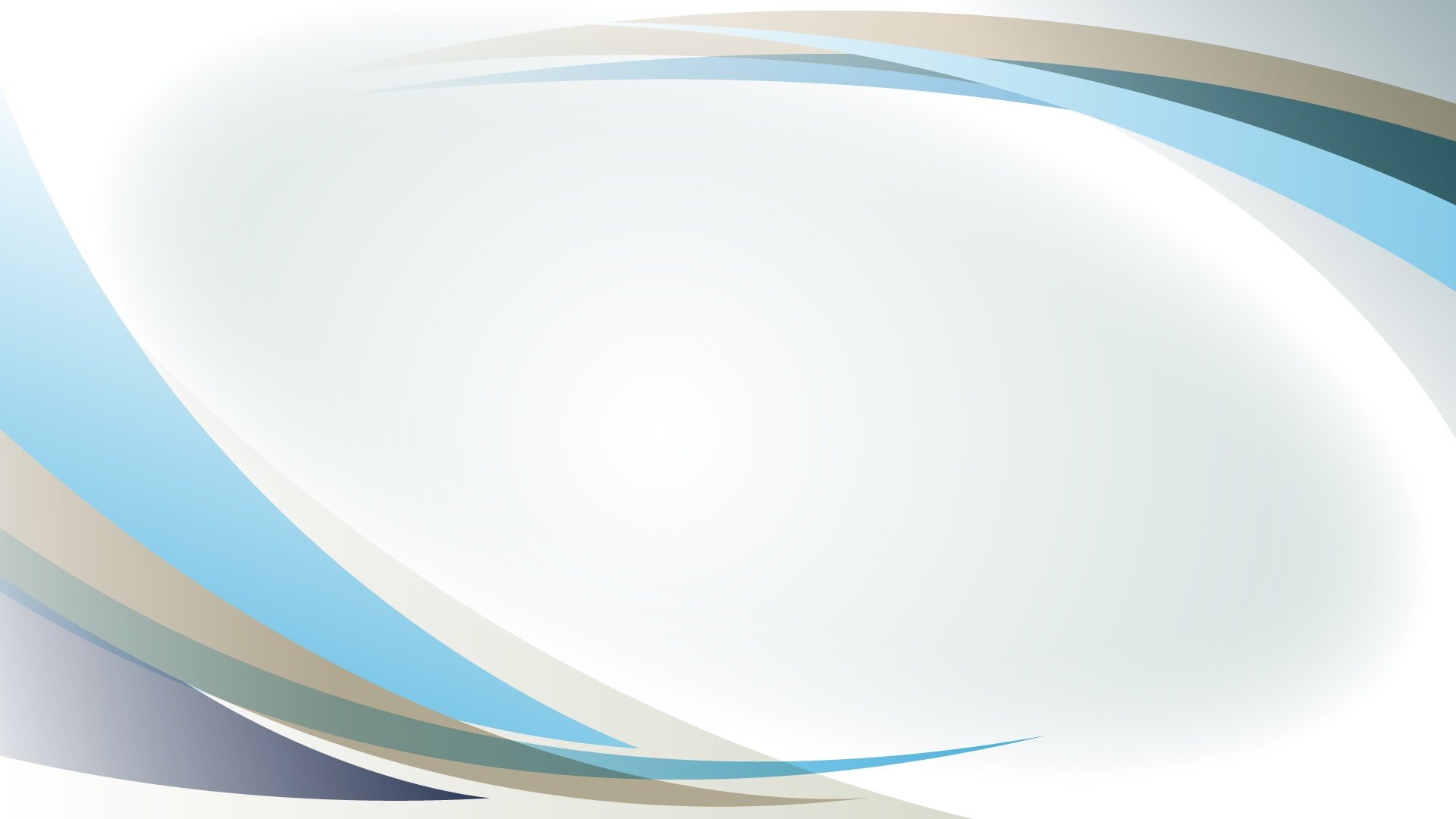 Доля в расходах бюджета

    2024 год                     2025год                            2026 год
7%
7%
8%
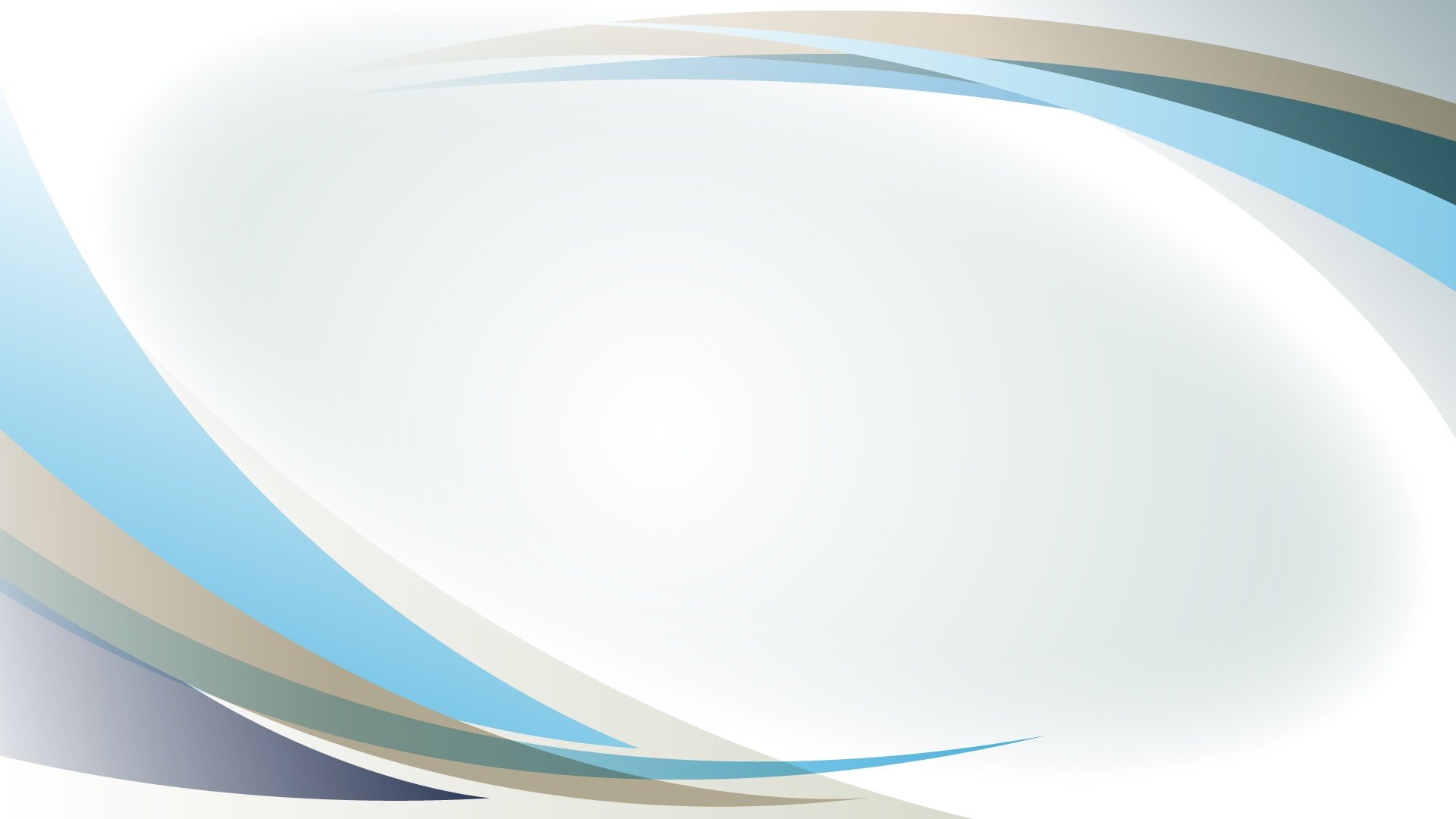 МП «Безопасный город»
Доля в расходах бюджета

    2024 год                     2025год                            2026 год
0,9%
0,8%
1%
7 677,1
8 131,3
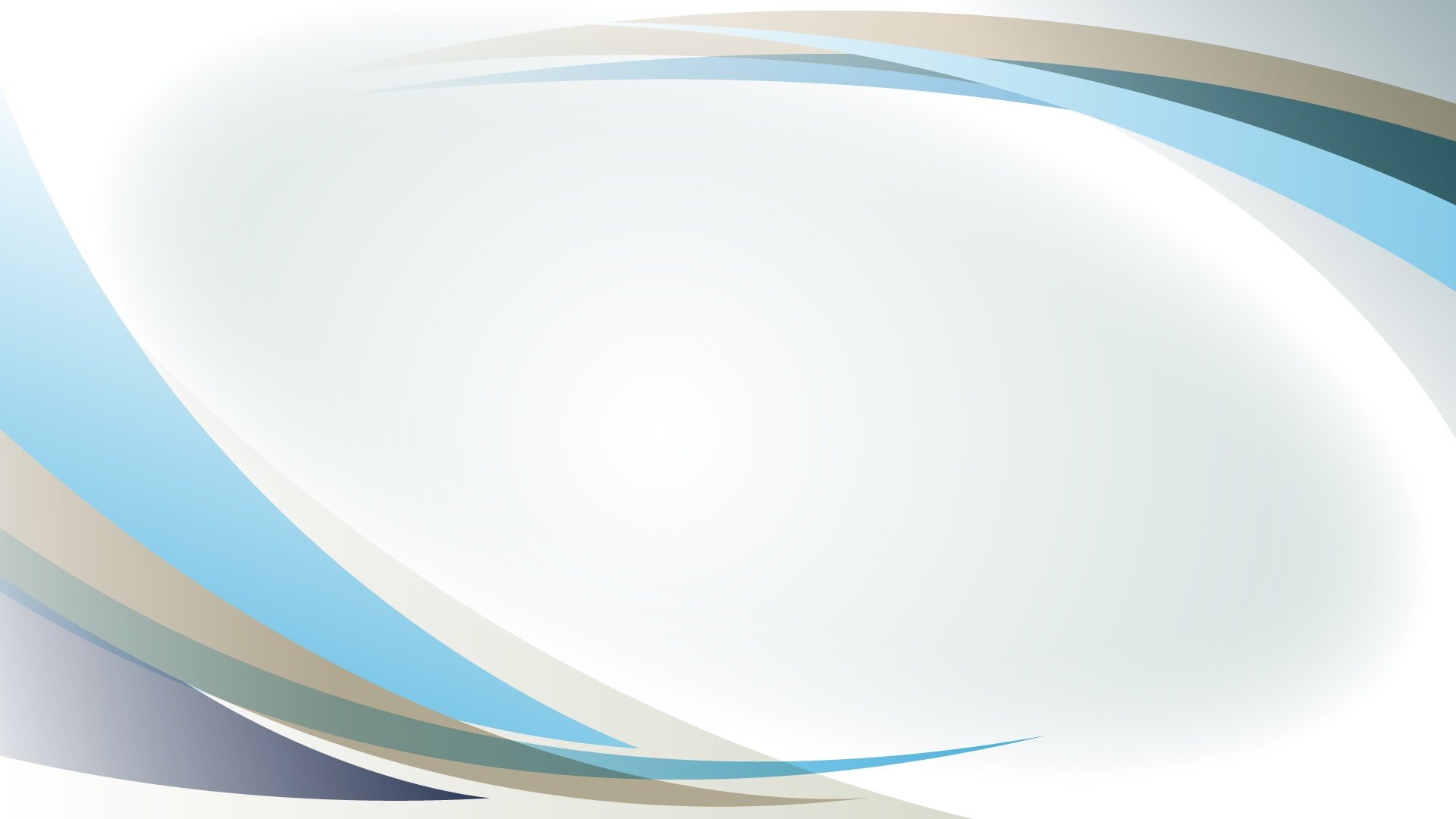 МП «Экономическое развитие МО «Катангский район»
Цель программы Обеспечить устойчивое развитие территории МО «Катангский район»
Доля в расходах бюджета
    2024 год                     2025год                            2026 год
26%
25%
24%
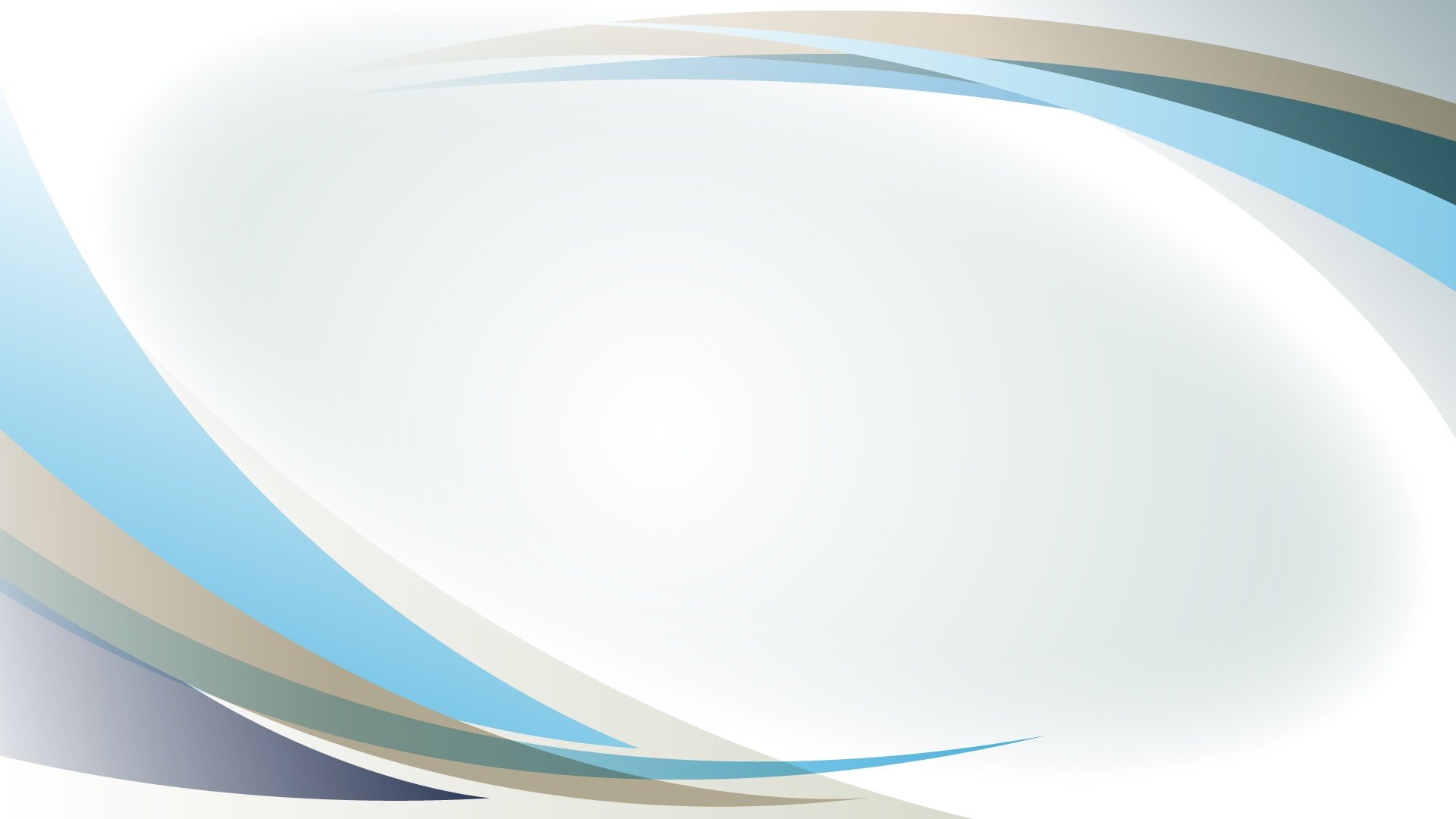 МП «Социальное  развитие МО «Катангский район»
Цель программы: Повышение уровня и качества жизни населения района
Доля в расходах бюджета
    2024 год                     2025год                            2026 год
0,001%
0,001%
0,001%
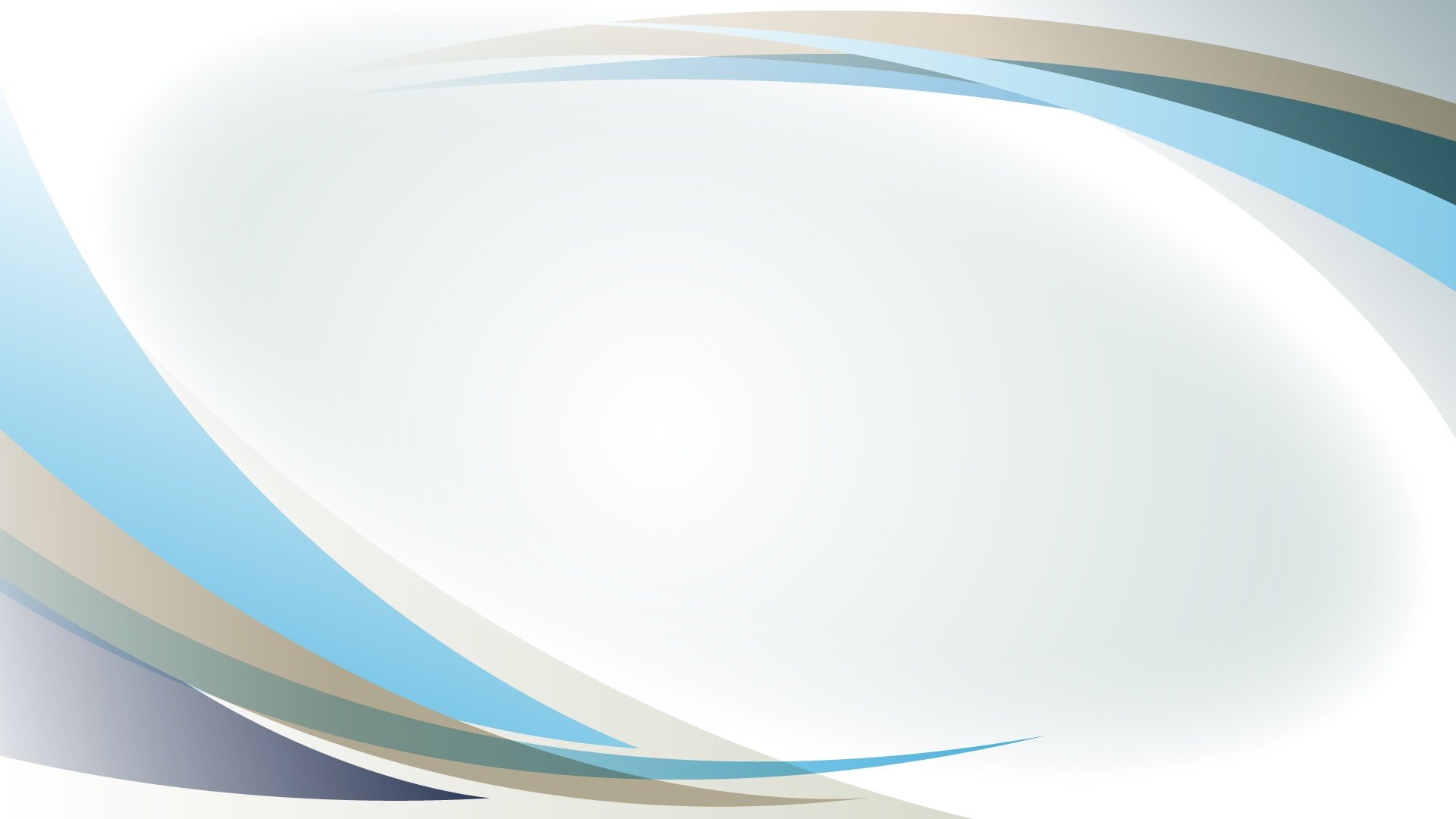 МП «Устойчивое  развитие  сельских территорий МО «Катангский район»
Цель: Создание комфортных условий жизнедеятельности в сельской местности
Доля в расходах бюджета
      2024 год                                    2025год                                    2026 год
16%
18%
12%
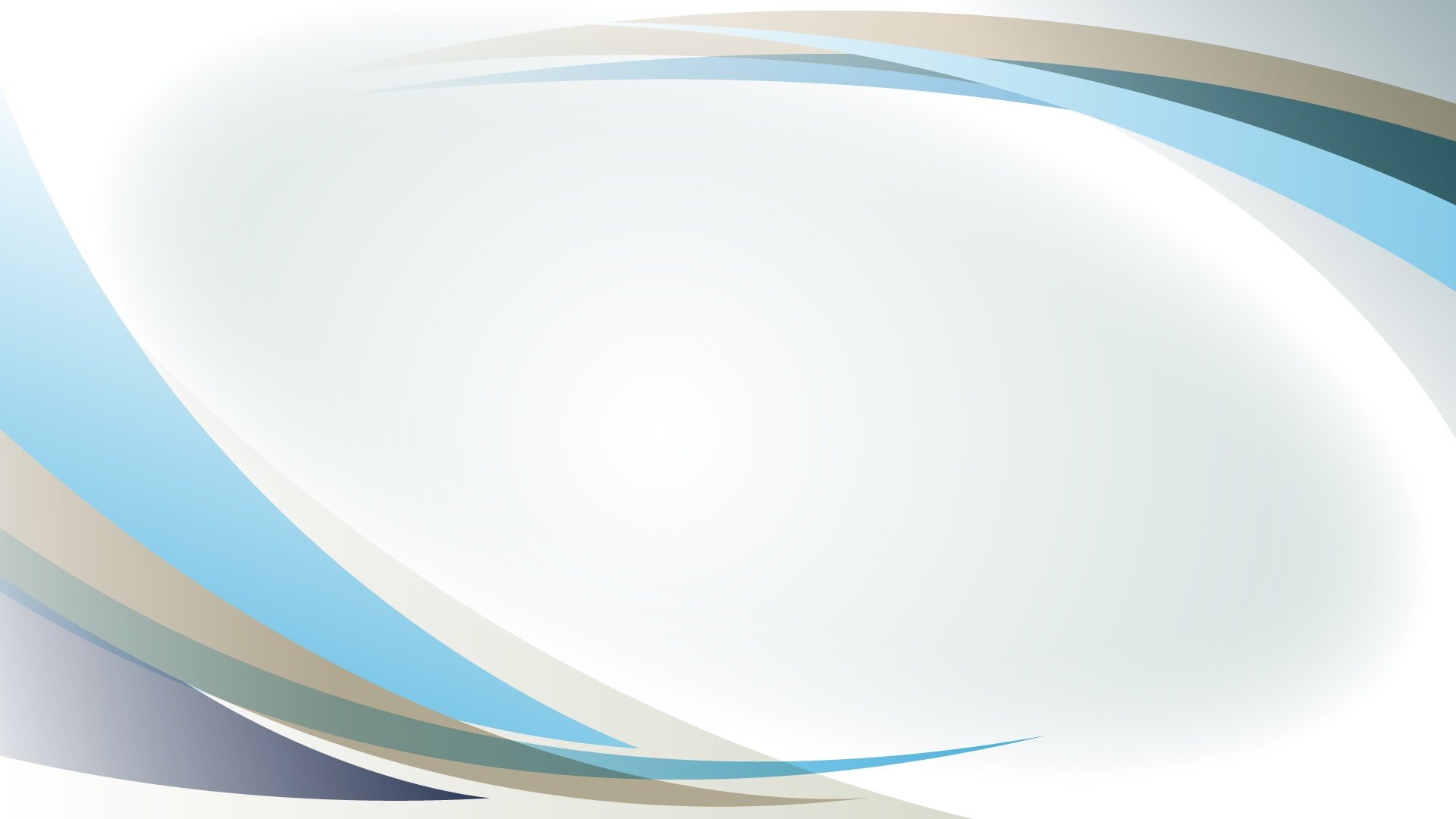 МП «Развитие физической культуры, спорта и молодежной политики в муниципальном образовании «Катангский район»
ЦЕЛЬ 1.Создание условий для развития физической культуры и спорта.
2. Создание условий для успешной социализации и эффективной самореализации молодежи
Доля в расходах бюджета
      2024 год                                    2025год                                    2026 год
0,0002%
0,0002%
0,0002%
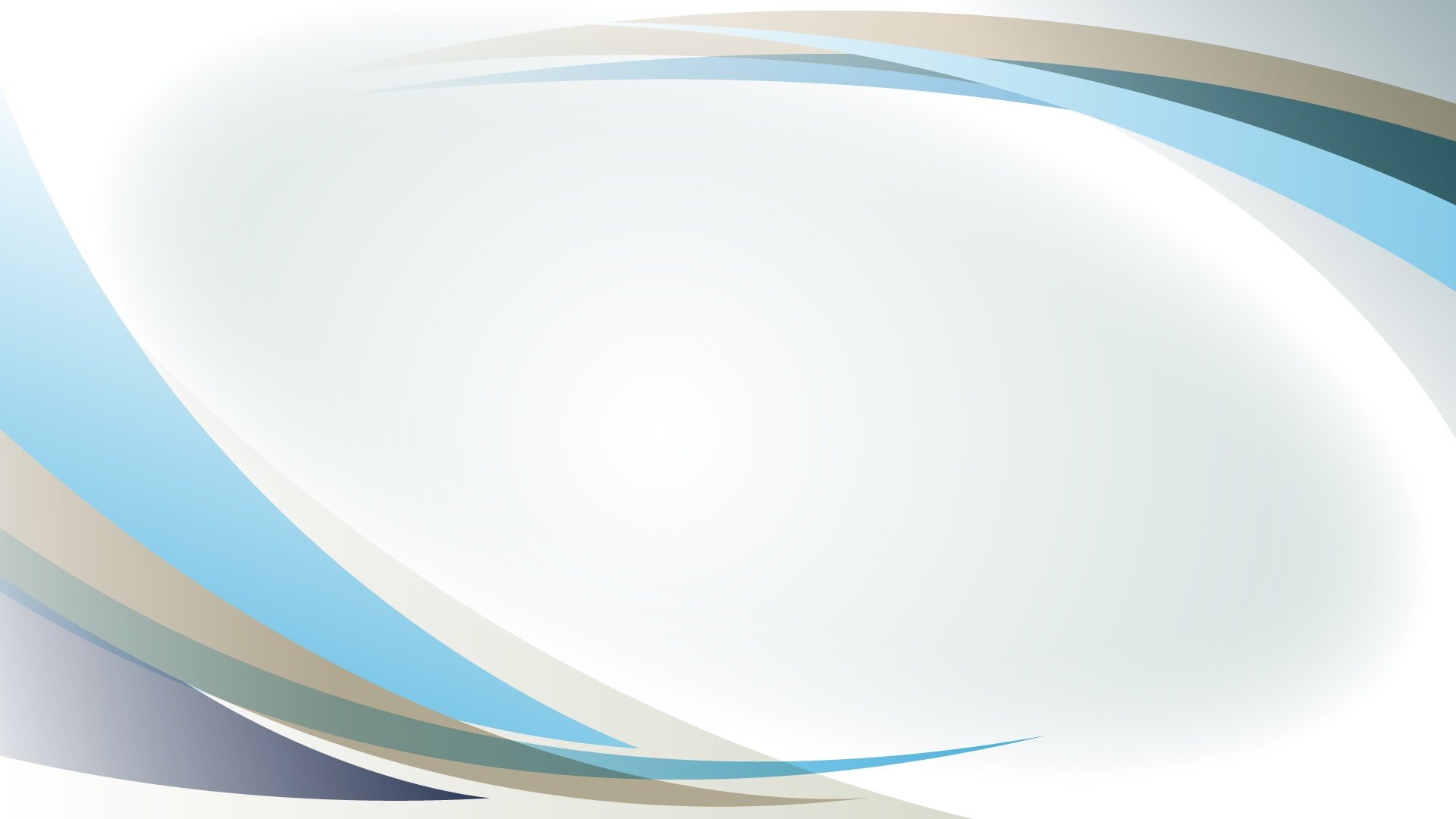 Контрольно-счетной палаты МО «Катангский район»
Главы МО «Катангский район»
Районная дума МО «Катангский район»
Непрограммные расходы МО «Катангский район»
Доля в расходах бюджета

      2024 год             2025год                    2026 год
2024 – 2 787,0 тыс.руб.
2025 –  4 170,5 тыс.руб
2026– 4 631,8 тыс.руб.
2024 – 4 617,9тыс.руб.
2025 – 4 617,9 тыс.руб
2026-  4 717,9 тыс.руб.
2024 – 2 141,9 тыс.руб.
2025 – 2 721,8 тыс.руб
2026 – 3 445,1 тыс.руб.
0,1%
0,1%
0,1%
тыс. руб.
12 794,8
11 510,2
9 546,8
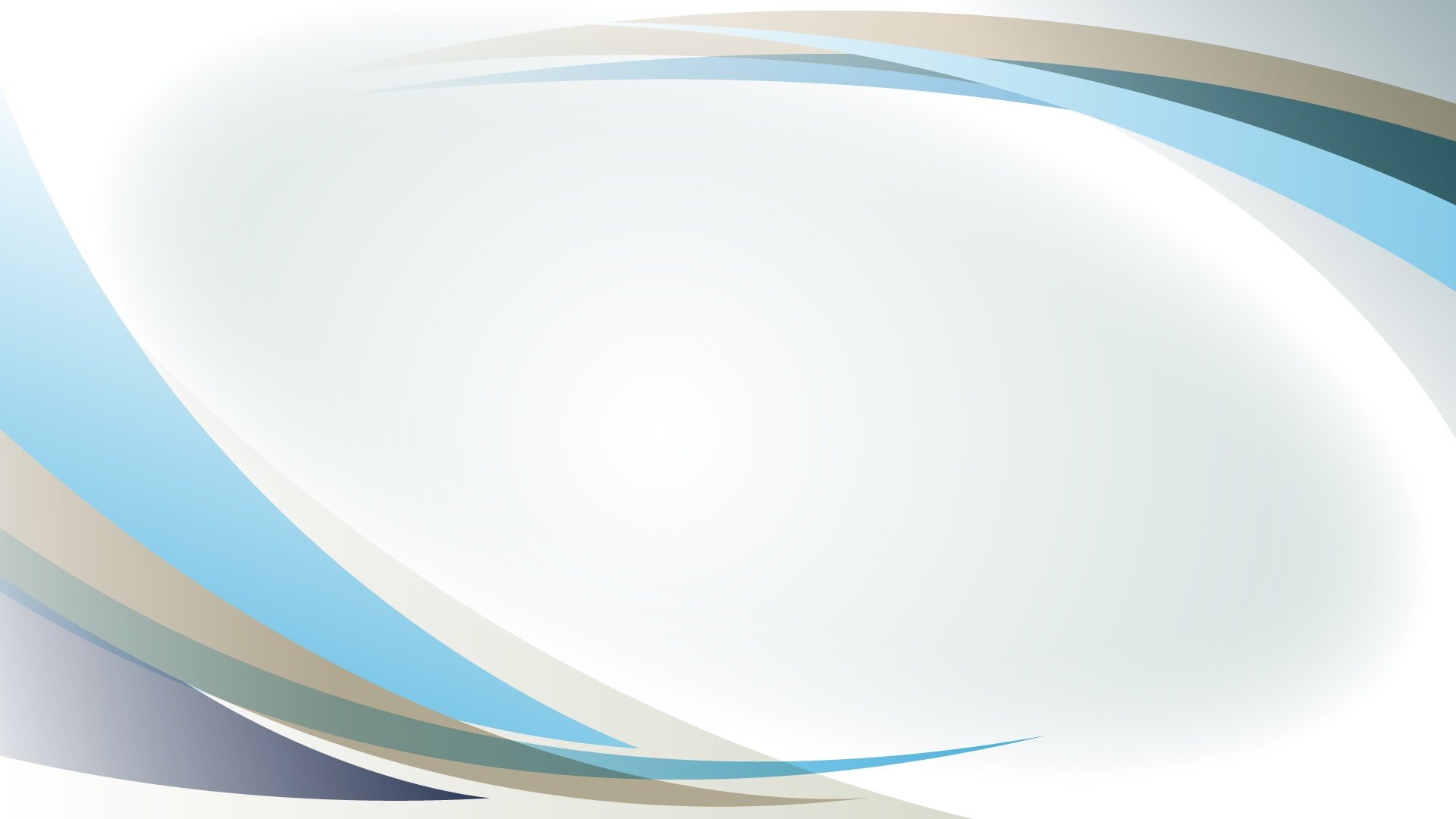 Объем муниципального долга районного бюджета в тыс. рублях
Расходы на обслуживание государственного внутреннего и муниципального долга в
 2024- 14,7 тыс.руб.
2025- 8,9 тыс. руб.
2026- 1,6 тыс. руб.
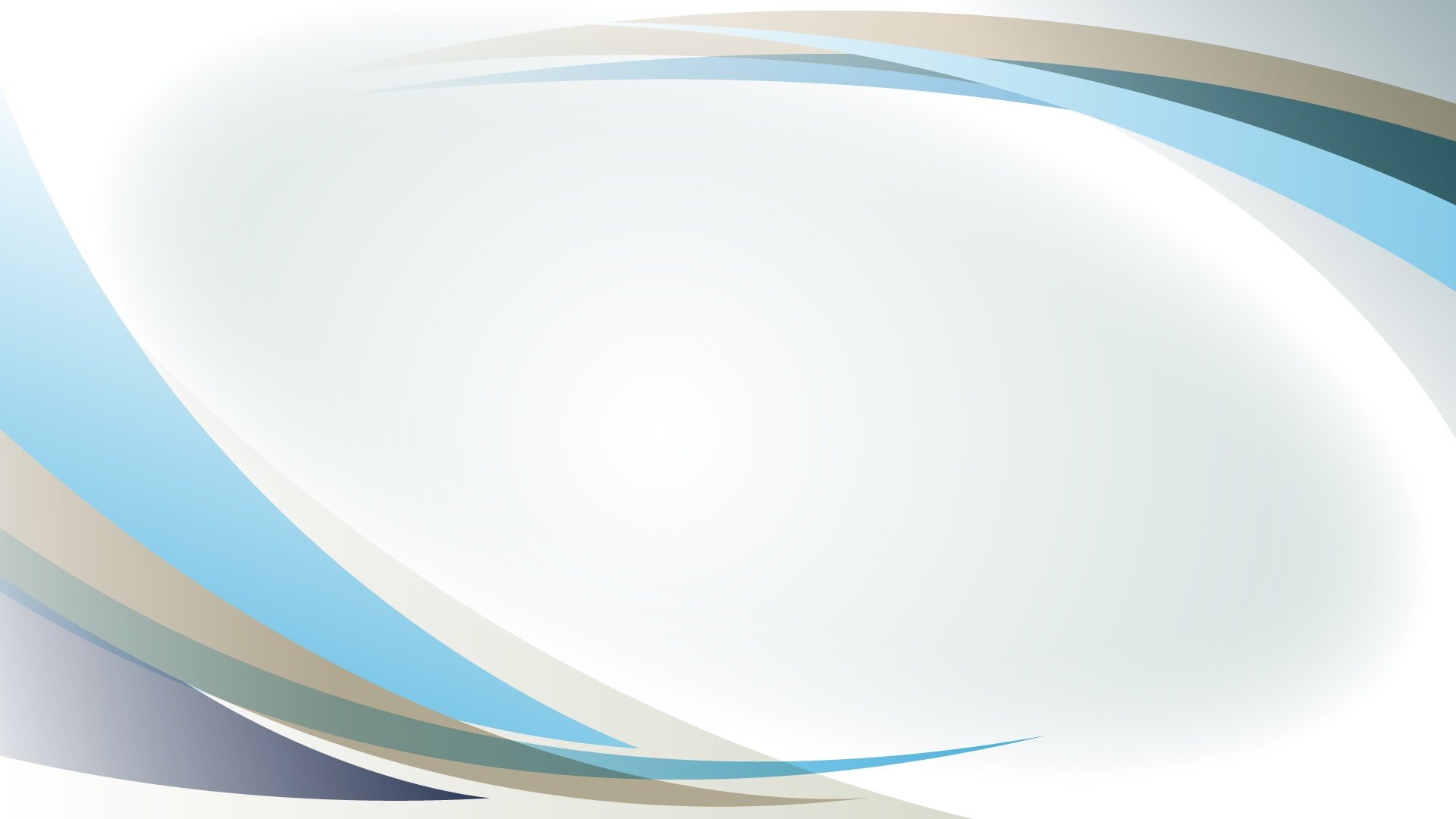 Контактная информация
«Бюджет для граждан» 
подготовлен финансовым управлением 
Администрации МО «Катангский район»

 666611, с. Ербогачен, Катангского района, Иркутской области, ул. Чкалова, д. 19, факс: (8 39560) 21-0-72; адрес электронной почты: fin22@gfu.ru
График работы  финансового управления администрации МО «Катангский район»:
с понедельника по пятницу - с 9-00 до 17-12;
суббота, воскресенье - выходные дни.
Обеденный перерыв - с 13-00 до 14-00.

Бюджета муниципального образования «Катангский на 2024 год и на плановый период 2025 и 2026 годов размещен на официальном сайте Катангского района http://катанга.рф